Collaboration TANJA HULST & MANDY DE ROOS
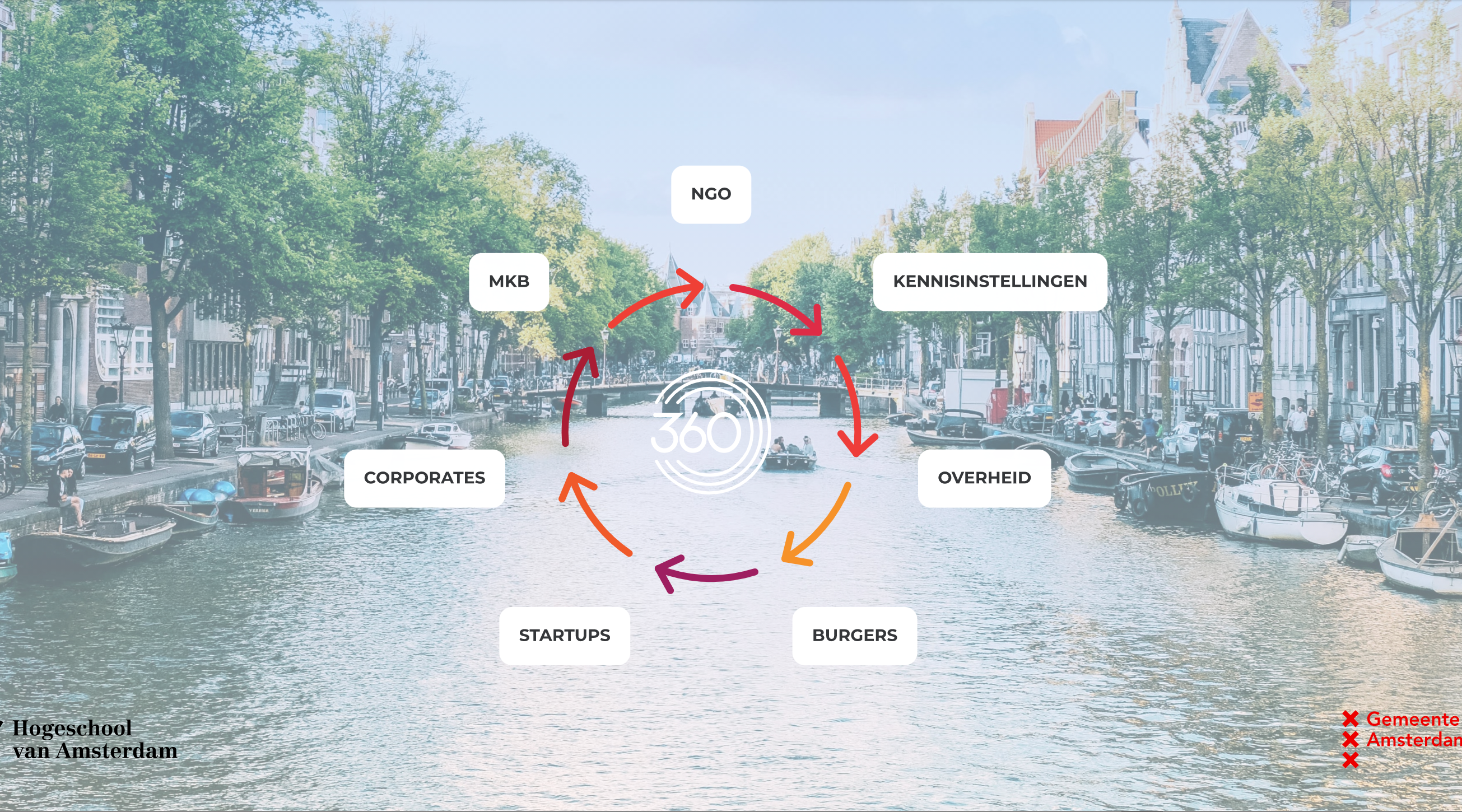 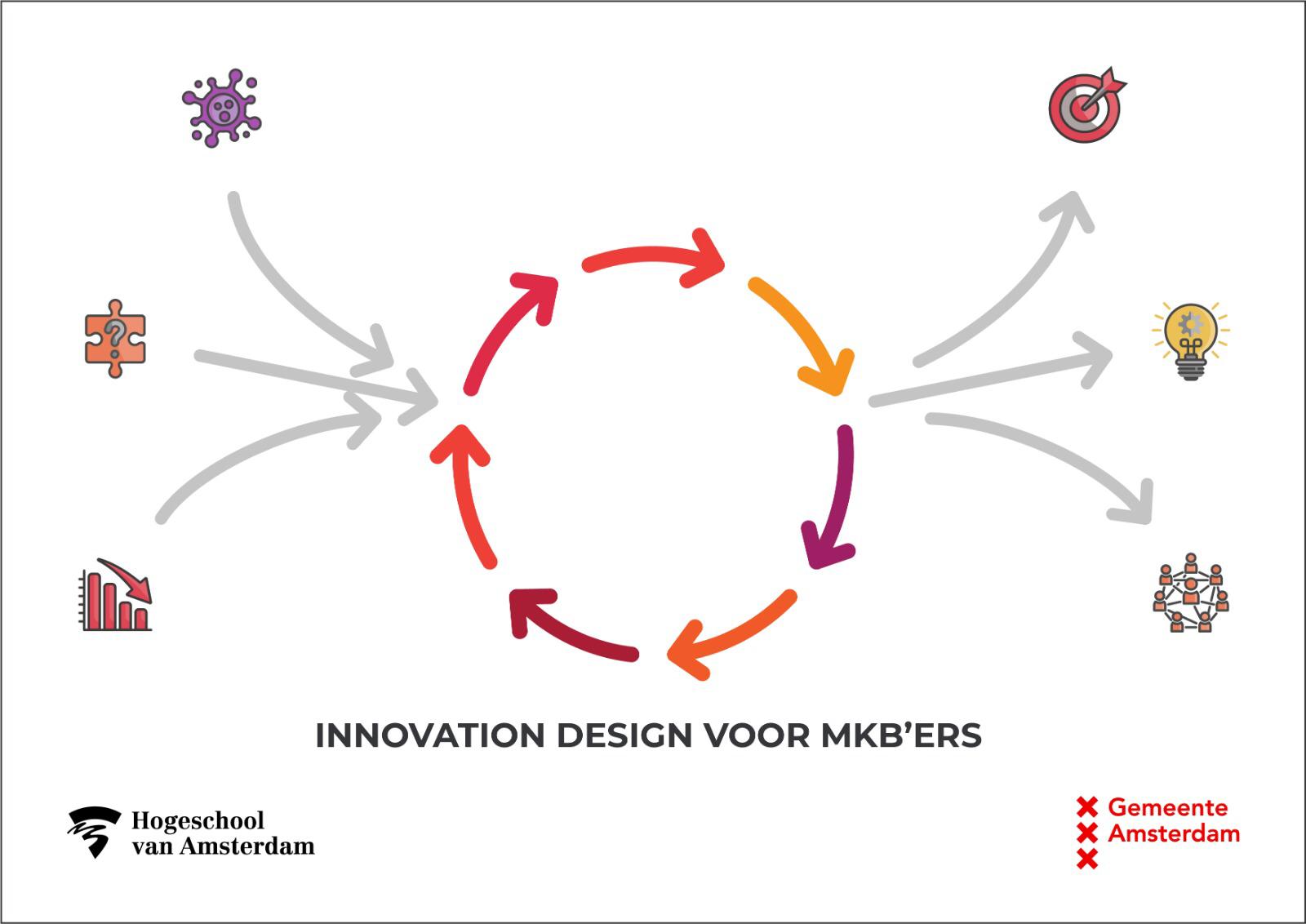 Collaborate during covid
Non-excistence of the physical workplace
Less focus on the inside world
No distance to the outside world
Urgent necessity to innovate for SME’s
 
A crisis is a chance to do things differently
A crisis accelerates innovation
[Speaker Notes: Bron Brainport
Blooming economy to remind]
Sonarski caseaccelerated through collaboration
lidar technology for scanning environments and point cloud technology


Scoping challenges
Network introductions
Providing research capacity
Student’s fresh perspective
Accelerating innovation
Internal focusworking with the outside world
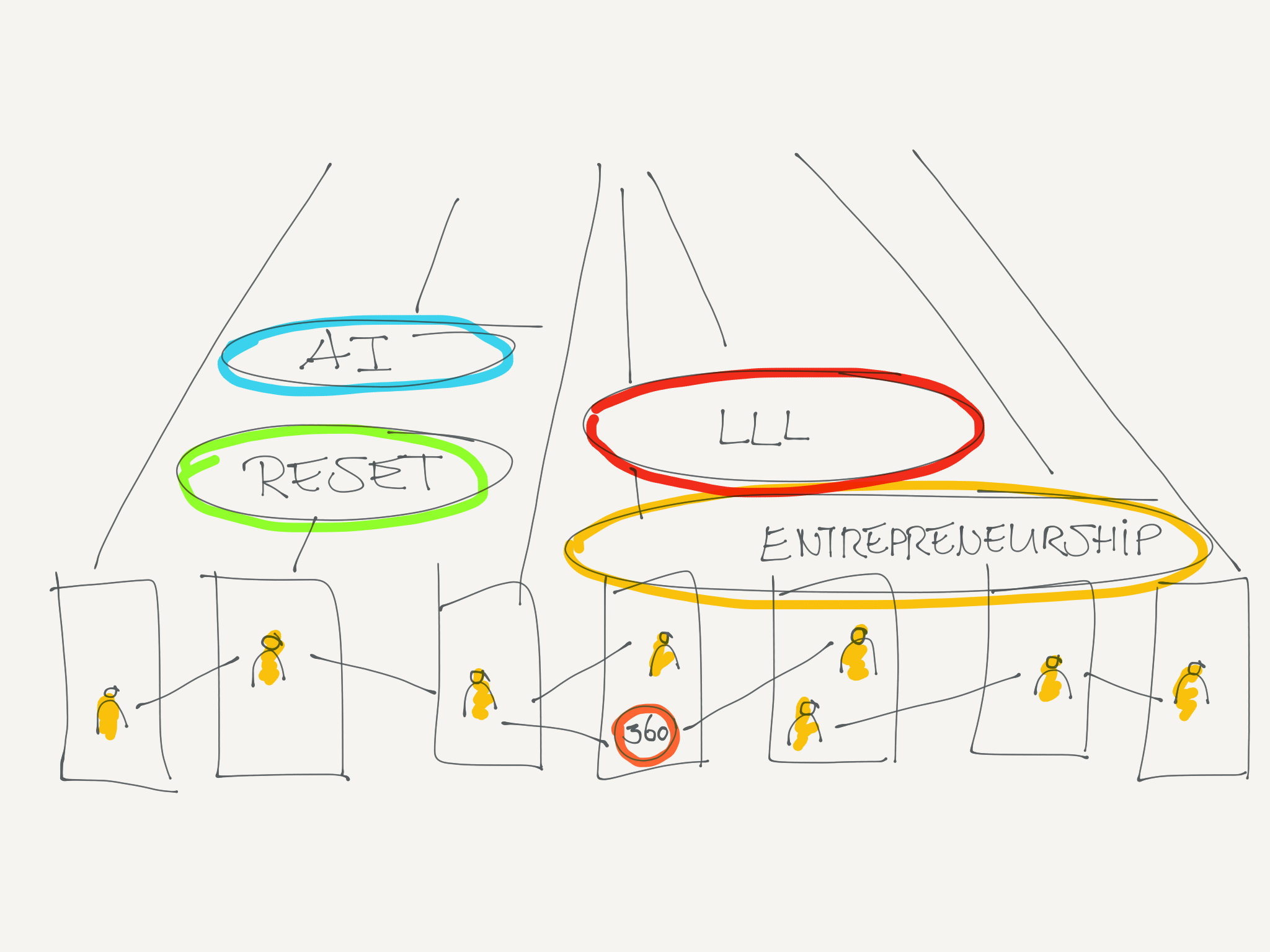 Building a networkworking together on themes
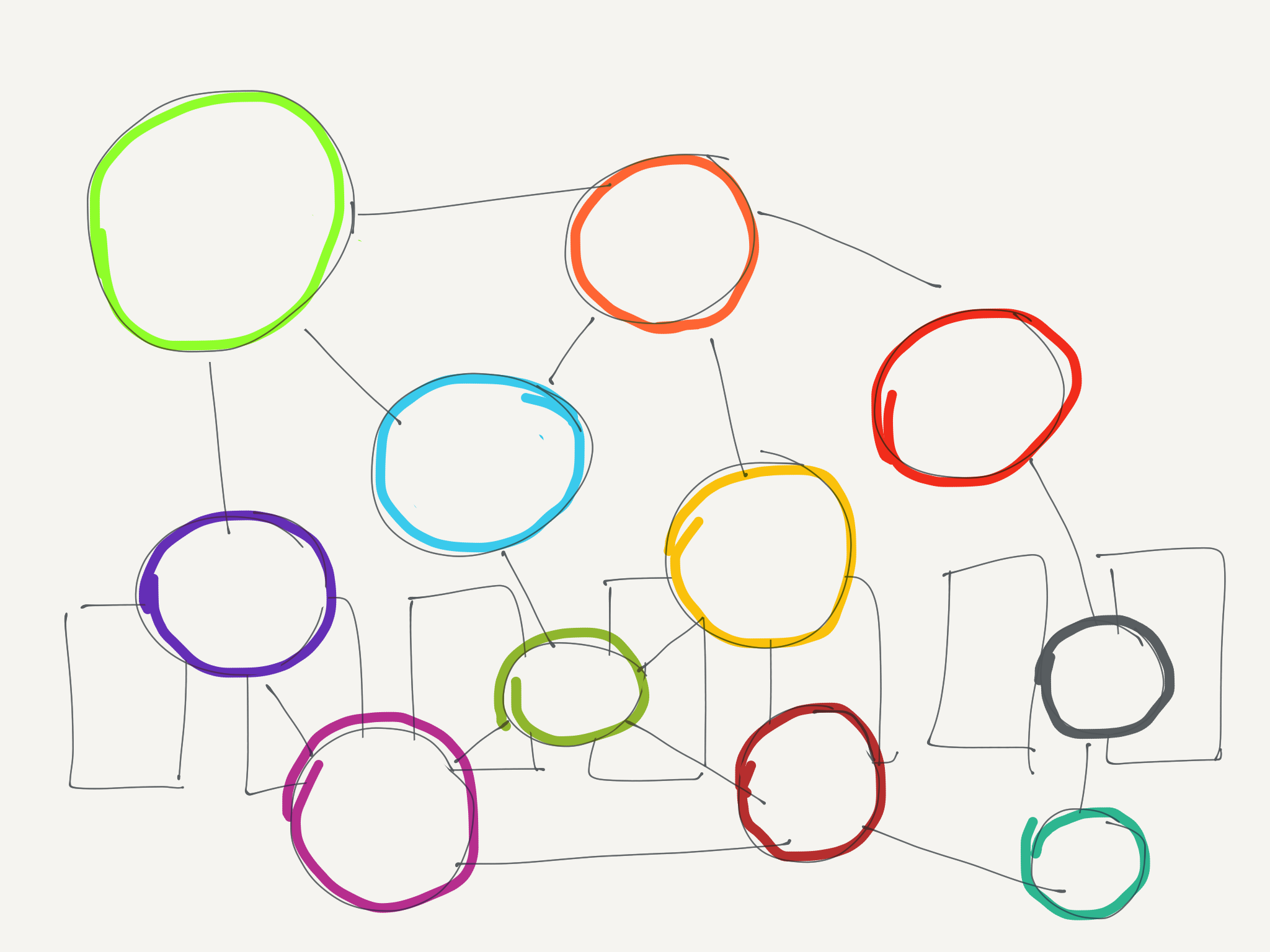 Outside-Incollaborative innovation-ecosystem
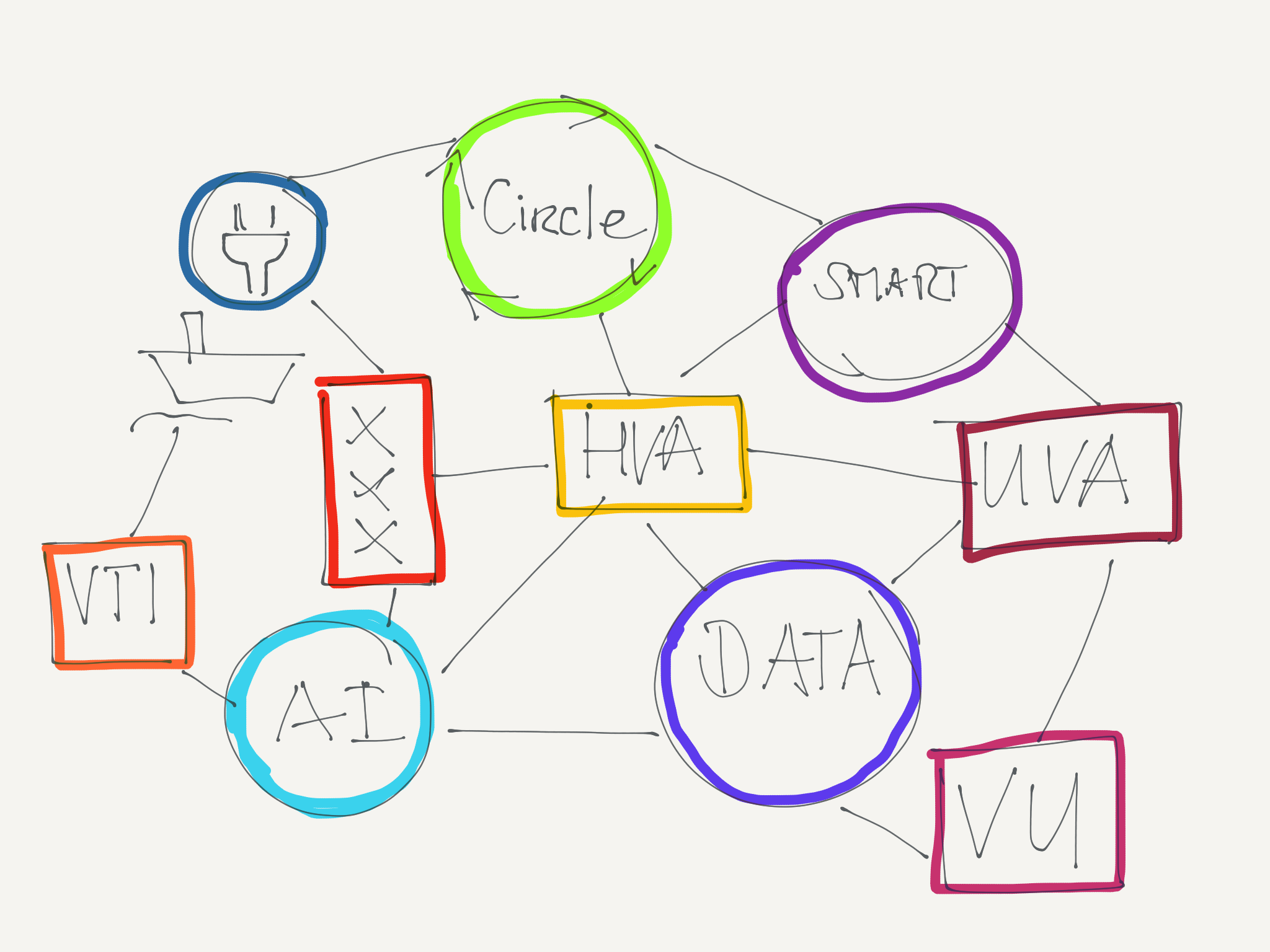 Innovation-ecosysteminnovating with SME’s & government
Connected collaboration
Understanding innovation needs
Visual vision to engage partners
Outward-facing partners 
Create a win-win for all partners
Joint orchestration or orchestrator has superior product/service (IP)
Agility & adaptability to respond to new ideas
[Speaker Notes: Colleborative versus connected collaboration (Martine de Jong)
Insight mining, behaviour, needs, problems (Unilever background as a brand manager connecting to consumer insights).

Vision to engage about the future as if it is already there, Conceptual thinking, visual thinking

Need for innovation managers, or openminded entrepreneurial counterparts

360 Learning is facilitating the role of the orchestrator by offering help and being humble

Stay flexible and openminded, no hierarchy or closed systems



Participating in an ecosystem requires an outward-facing culture and the ability to manage relationships with a host of complementors. Those skills don’t come easily to established players, which tend to default to one of two approaches: to create a vertically integrated, tightly controlled network, as Nokia did, or to hop on the bandwagon of open innovation and production, providing only a platform and leaving ecosystem management up to users. The risk there is that without some central impetus or incentive from the host, other parties may fail to engage.]
Innovation designconnected collaboration
INNOVATION DESIGN offers an open mindset to structural problems whilst solving them with the energy and knowledge of a diverse group.

INNOVATIONCOACHES with BROAD MINDSET
Outside-in approach
Designers mindset
Entrepreneurial drive
Connective skills
[Speaker Notes: Insight mining, behaviour, needs, problems

Connected collaboration


Talk about the future as if it is already there, Conceptual thinking, visual thinking


Participating in an ecosystem requires an outward-facing culture and the ability to manage relationships with a host of complementors. Those skills don’t come easily to established players, which tend to default to one of two approaches: to create a vertically integrated, tightly controlled network, as Nokia did, or to hop on the bandwagon of open innovation and production, providing only a platform and leaving ecosystem management up to users. The risk there is that without some central impetus or incentive from the host, other parties may fail to engage. 

Create a win-win for all partners
Possession of a superior product or service that is hard to replicate. 
Agility to respond to new challengers,
Humility to understand customer needs, 
Vision to inspire complementors]
Innovation designerprofile
Leadership skills
Daring attitude; adventurous or audaciously bold
Long-term; think big act small
Broad scope; covering a large number and wide scope of subjects, 
Connective skills; understanding essential needs and looking for common ground
Optimistic; facing challenges and being perseverant
Collaborationinnovating with SME’s & government
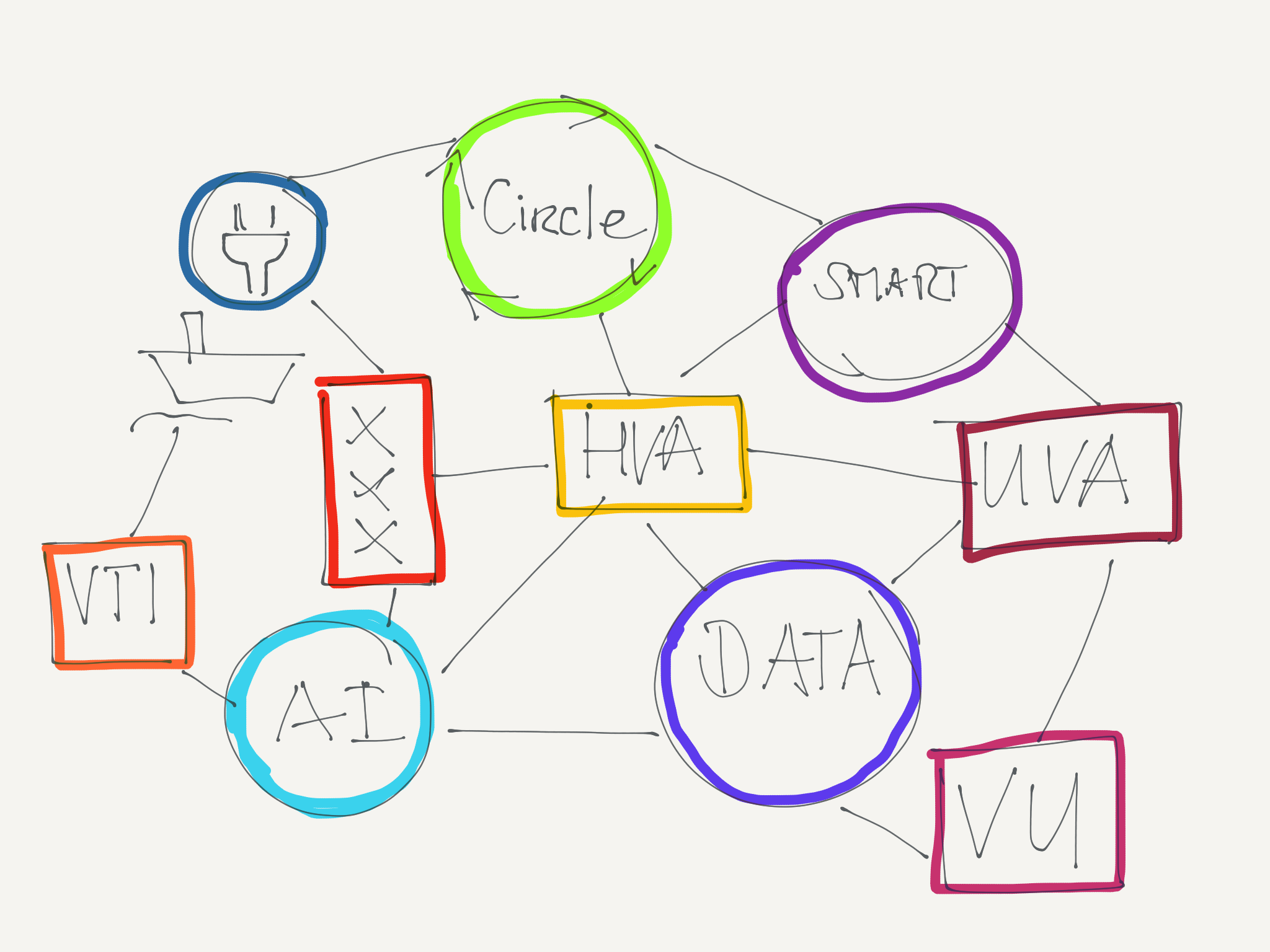 Think big and start small
Start quick without money
Look for a joint funding strategy
[Speaker Notes: Looking for innovations which are inclusive for all our stakeholders we move to a Multi Helix model incorporating not only government, business and education but also including citizens, investors, ngo’s, corporations and students. 

To be the orchestrator and prime mover of an ecosystem, you need a superior product or service that is hard to replicate. This means some combination of IP protection, a large network of users, and strong branding. HBR Michael G. Jacobides

This chapter summarizes the evolution of the metaphorical concept of the triple helix, through the quadruple helix and quintuple helix; the second Leydesdorff (J Knowl Econ 3(1):25–35, 2012), a founder of Triple Helix, invites the submission of other model proposals with more than three helices. Based on the literature review on these currents of collaborative interaction for innovation, knowledge and technology transfer, we set out to build a conceptual model that can help explain the improvement of sustainable competitiveness of economies and companies. The model has been designed from the concept of “Multiple Helix Ecosystems for Sustainable Competitiveness”, opening doors to its empirical verification.]
meet ∙ explore ∙ team ∙ trust4 steps to COLLABORATION
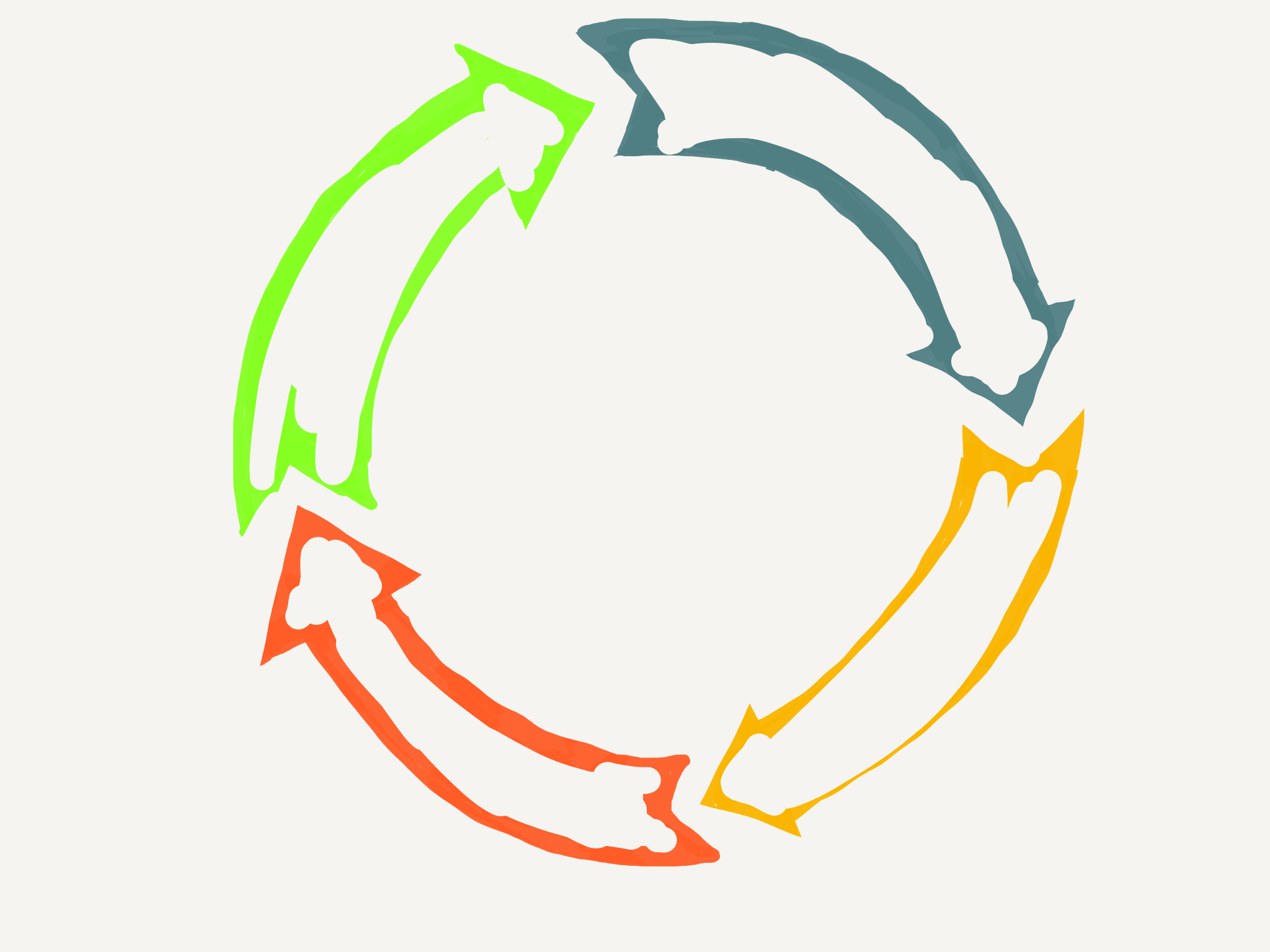 EXPLORE
MEET
TEAM
TRUST
MEETCONNECT TO PEOPLE
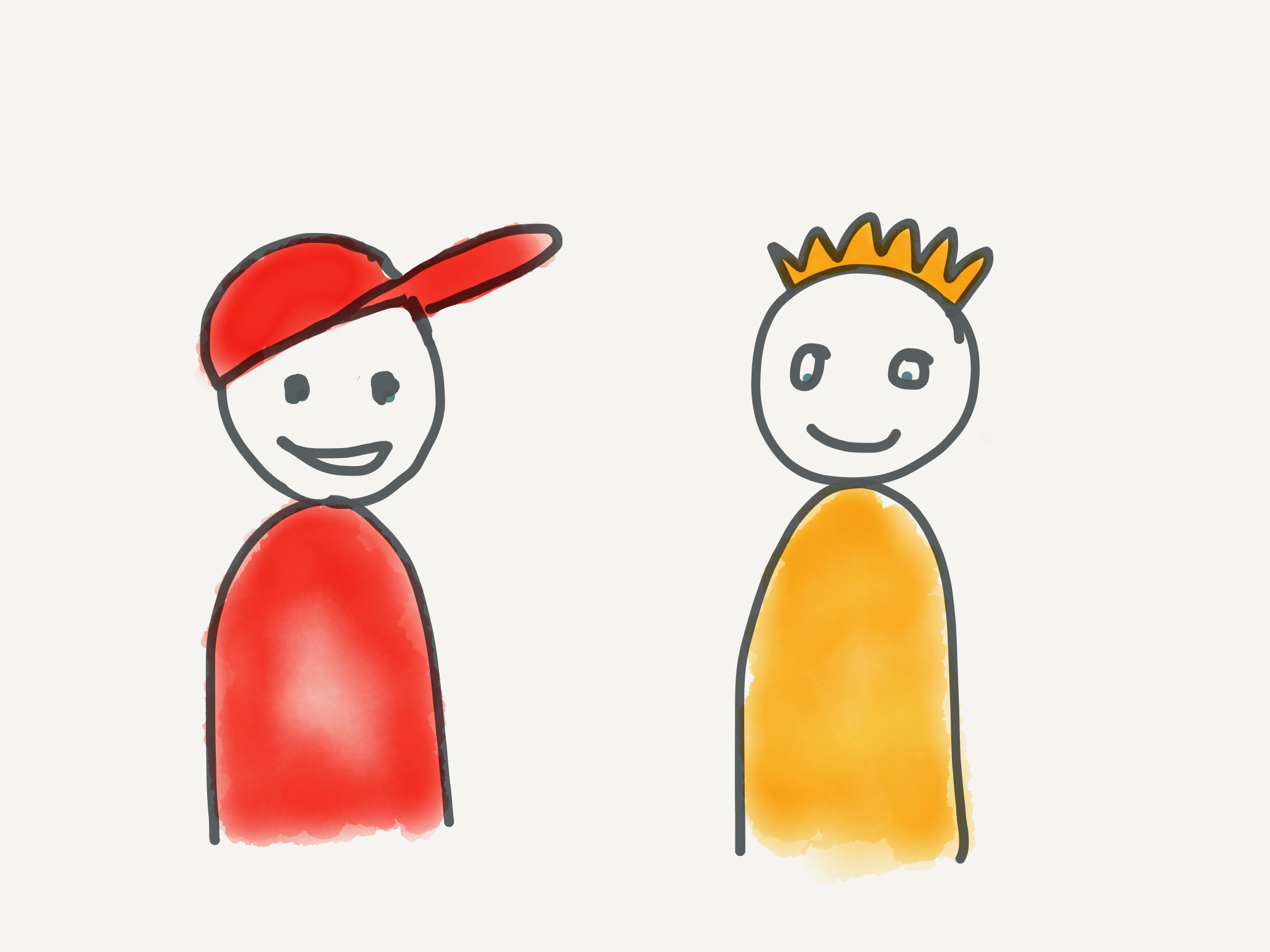 Network events
Find mutual interests
Engage
Offer your network
EXPLOREbuilt - measure - learn
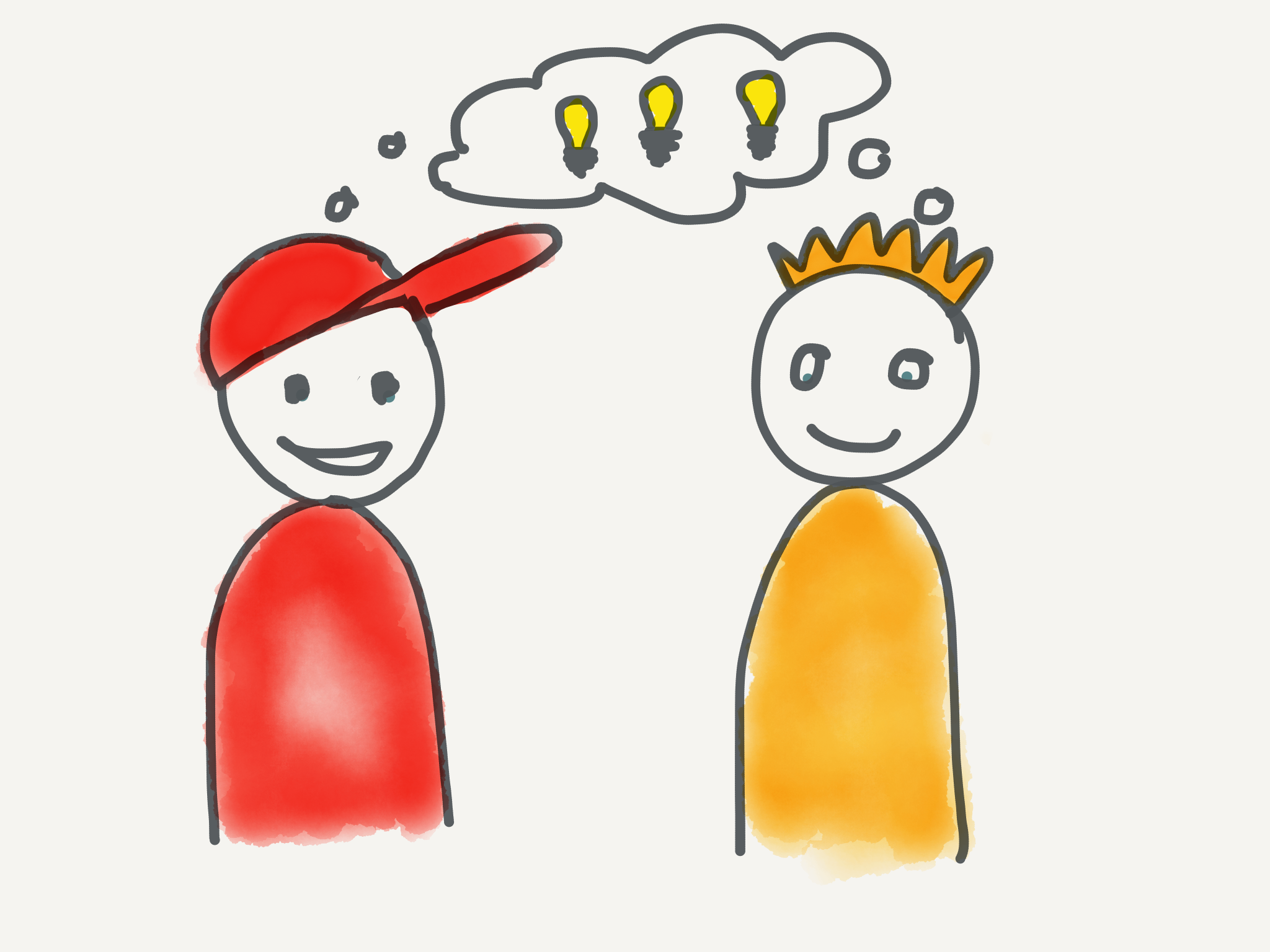 Start doing
Design sprints
Room for failure 
Learn by doing
TEAMCOLLABORATE
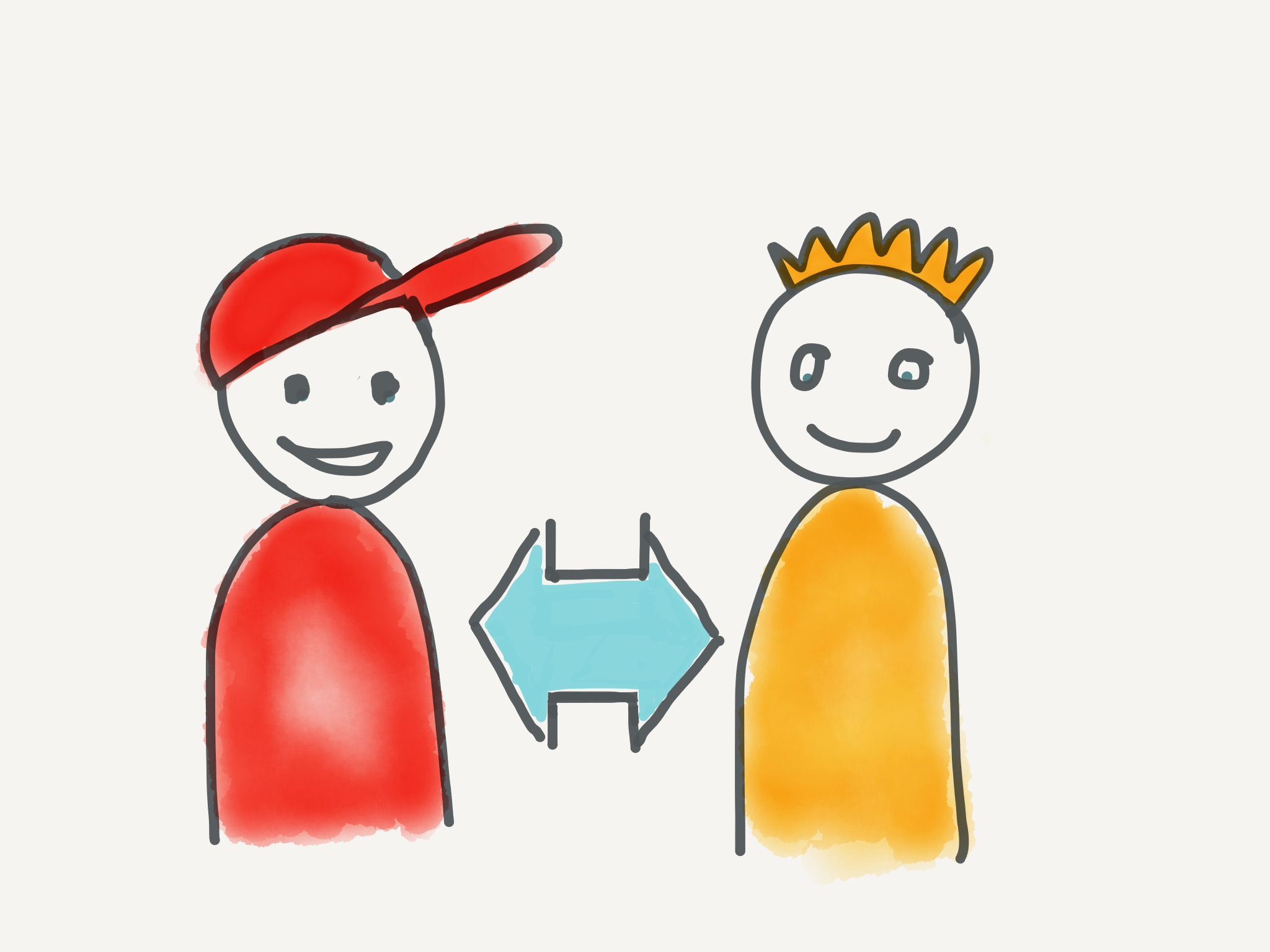 Be connected
Build experiences
Work hard
Bond
TrustGROW CLOSER
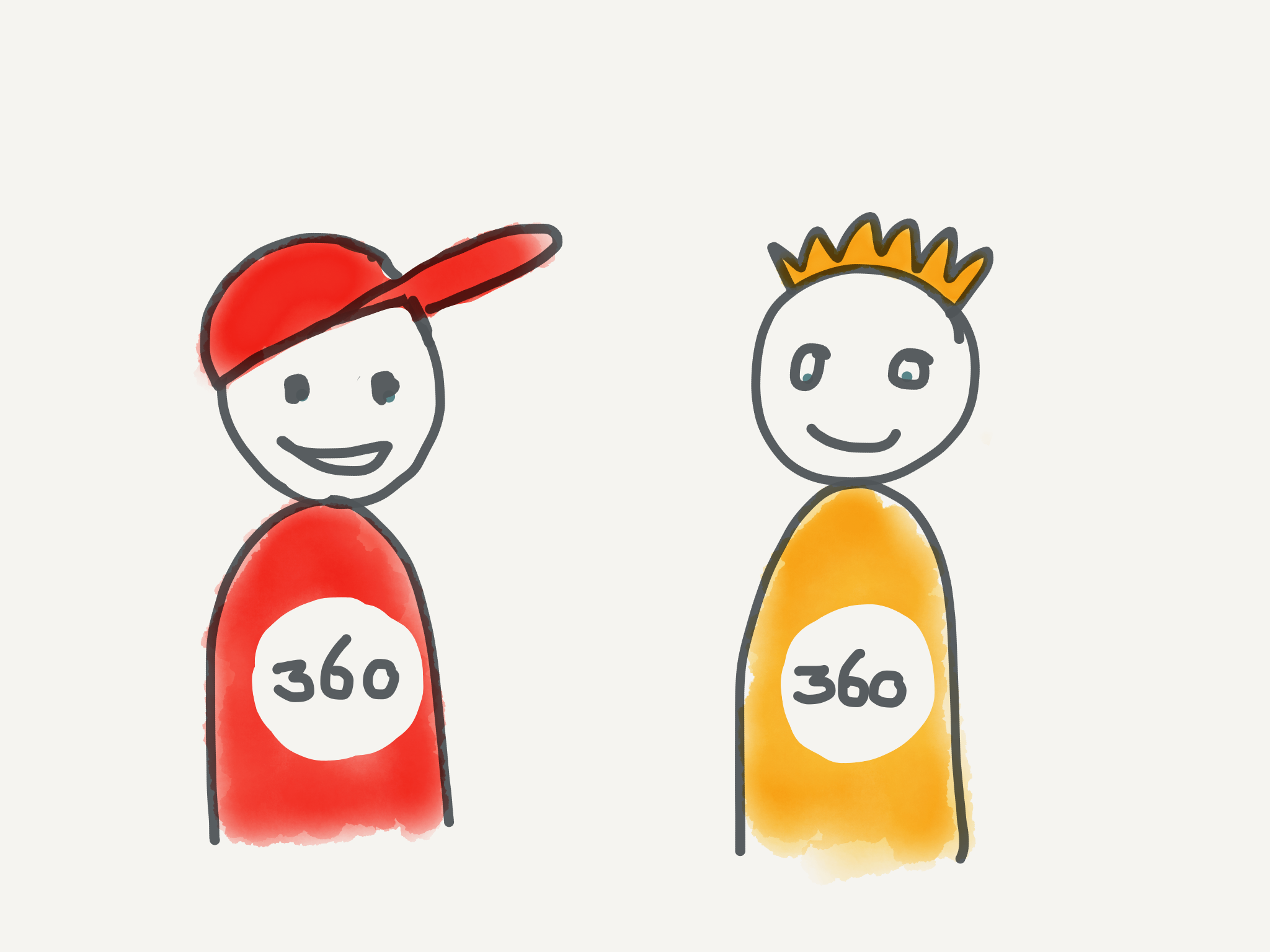 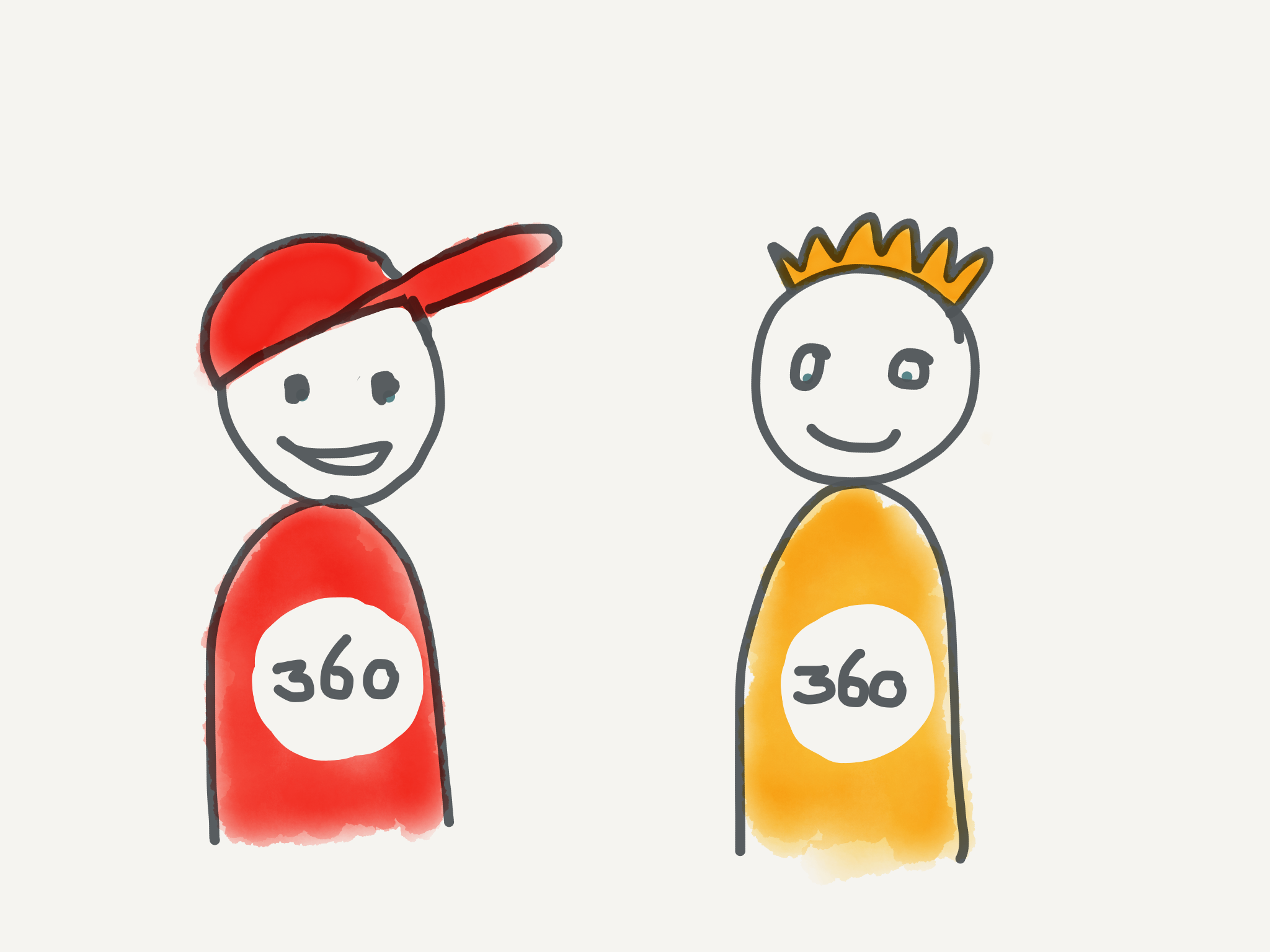 Joint ownership
Share audacious goals
Learn together
Fail together
KEEP MEETINGCONNECT TO PEOPLE
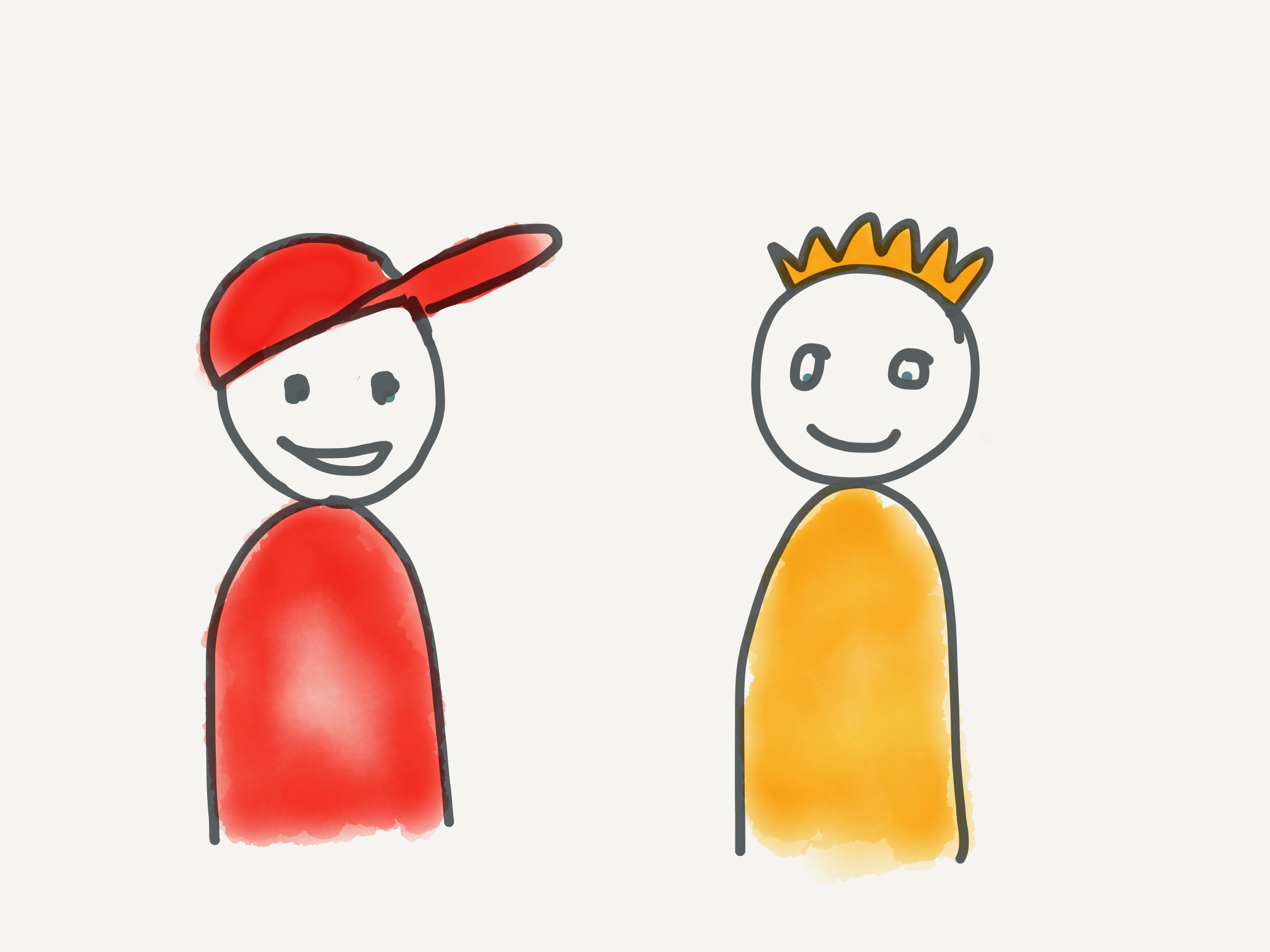 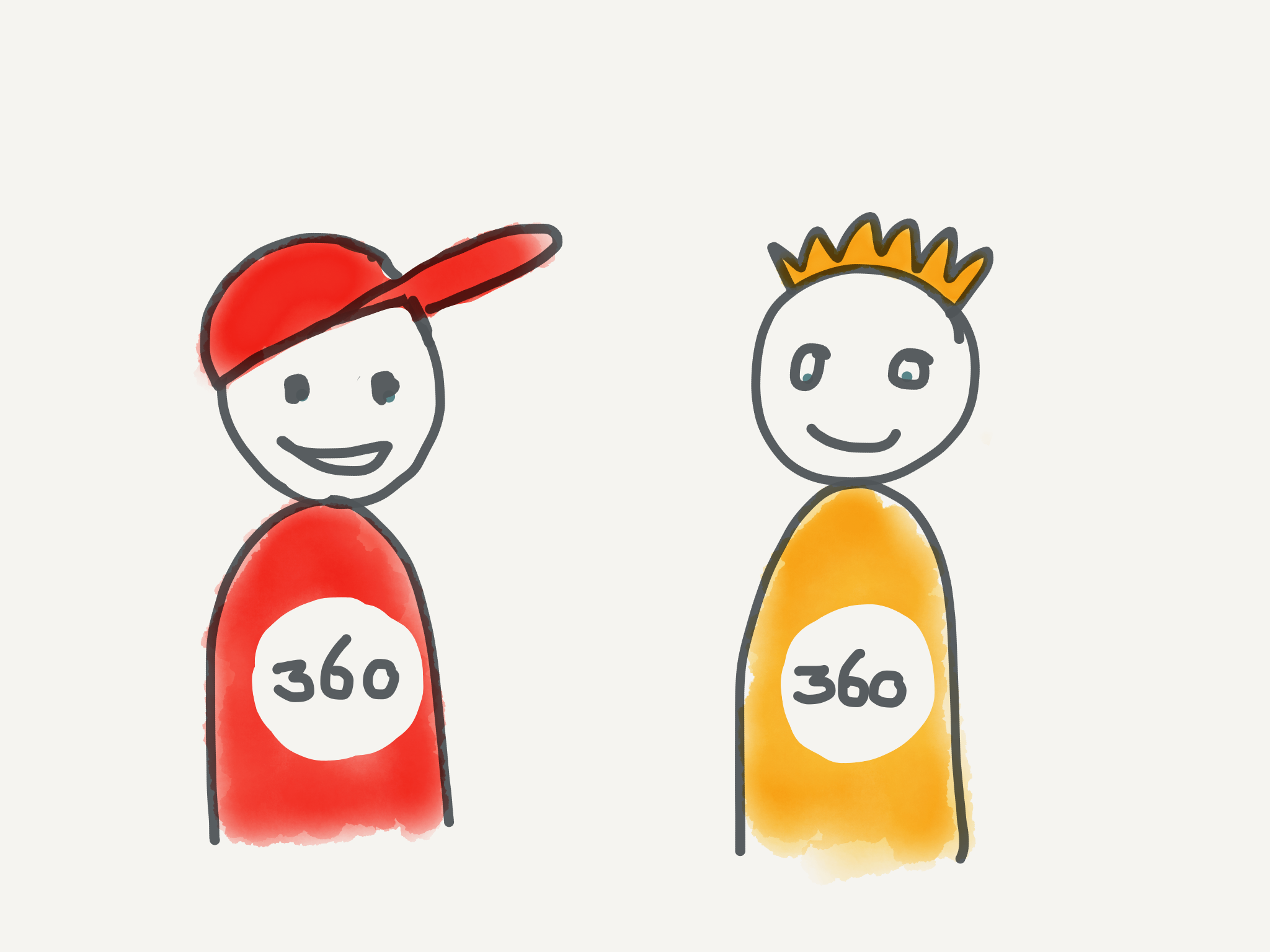 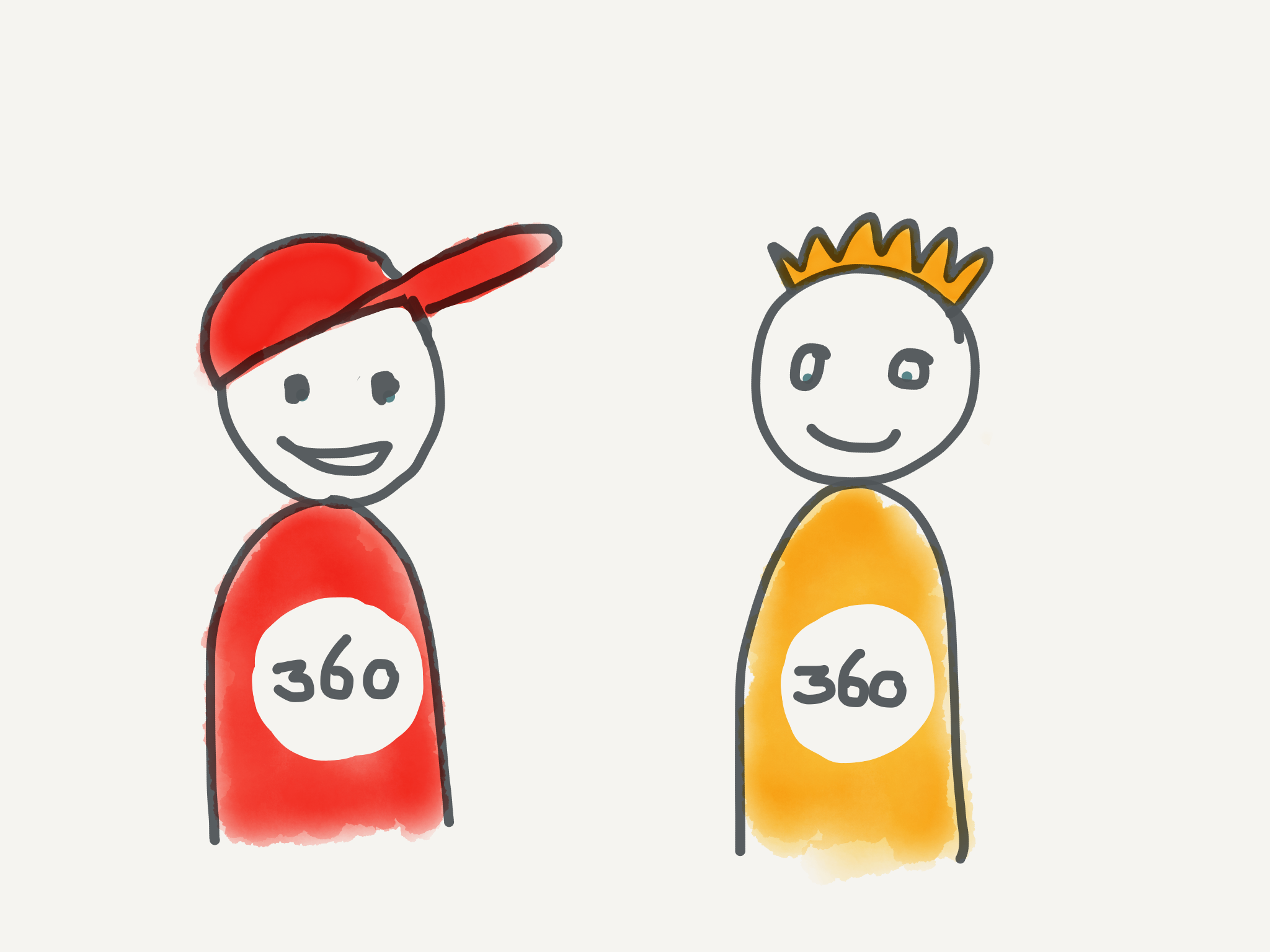 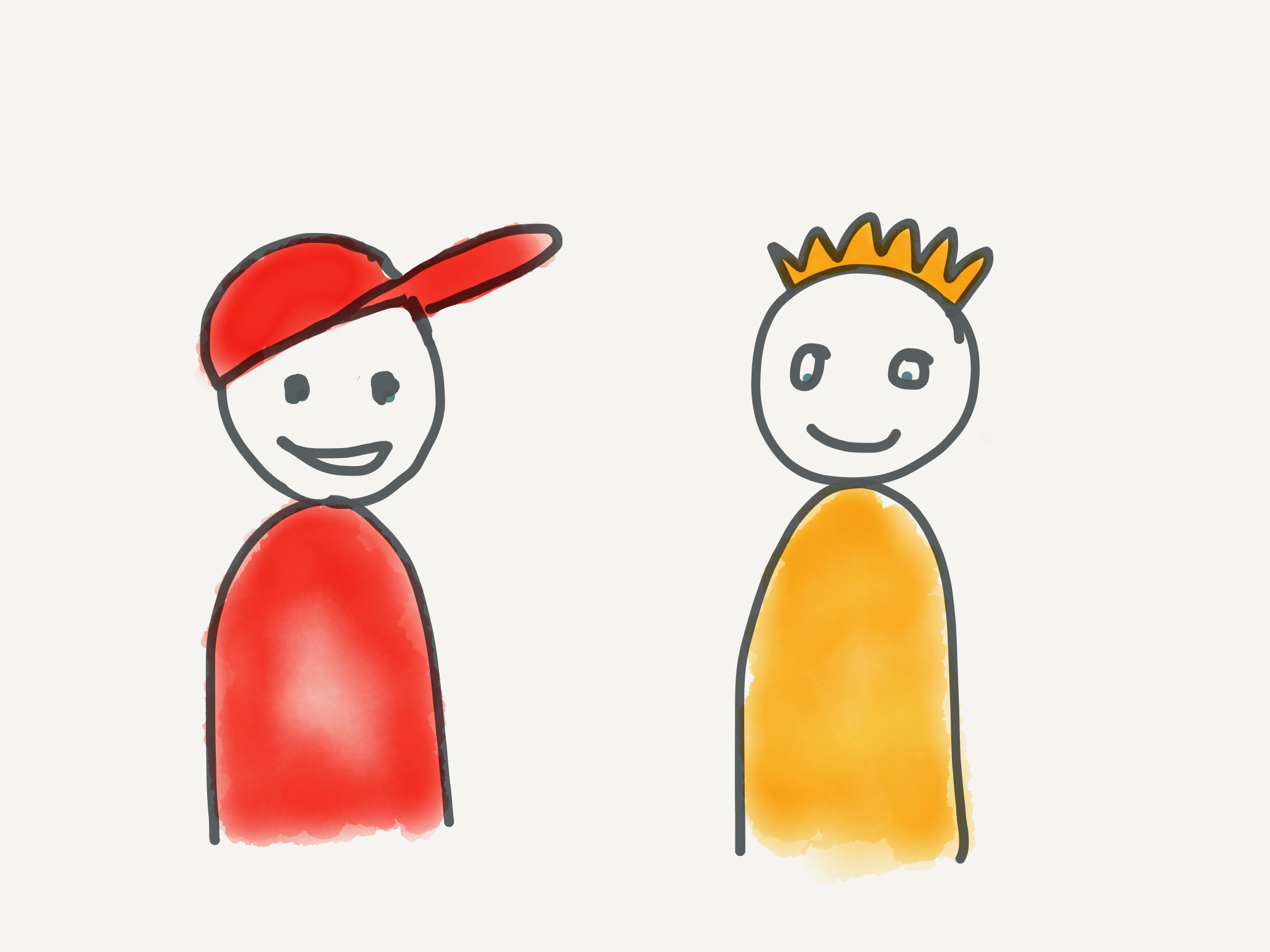 Keep networking
Adapt to new ideas 
Engage others
Offer your network
CONTINUOUS LOOPOPEN MINDSET
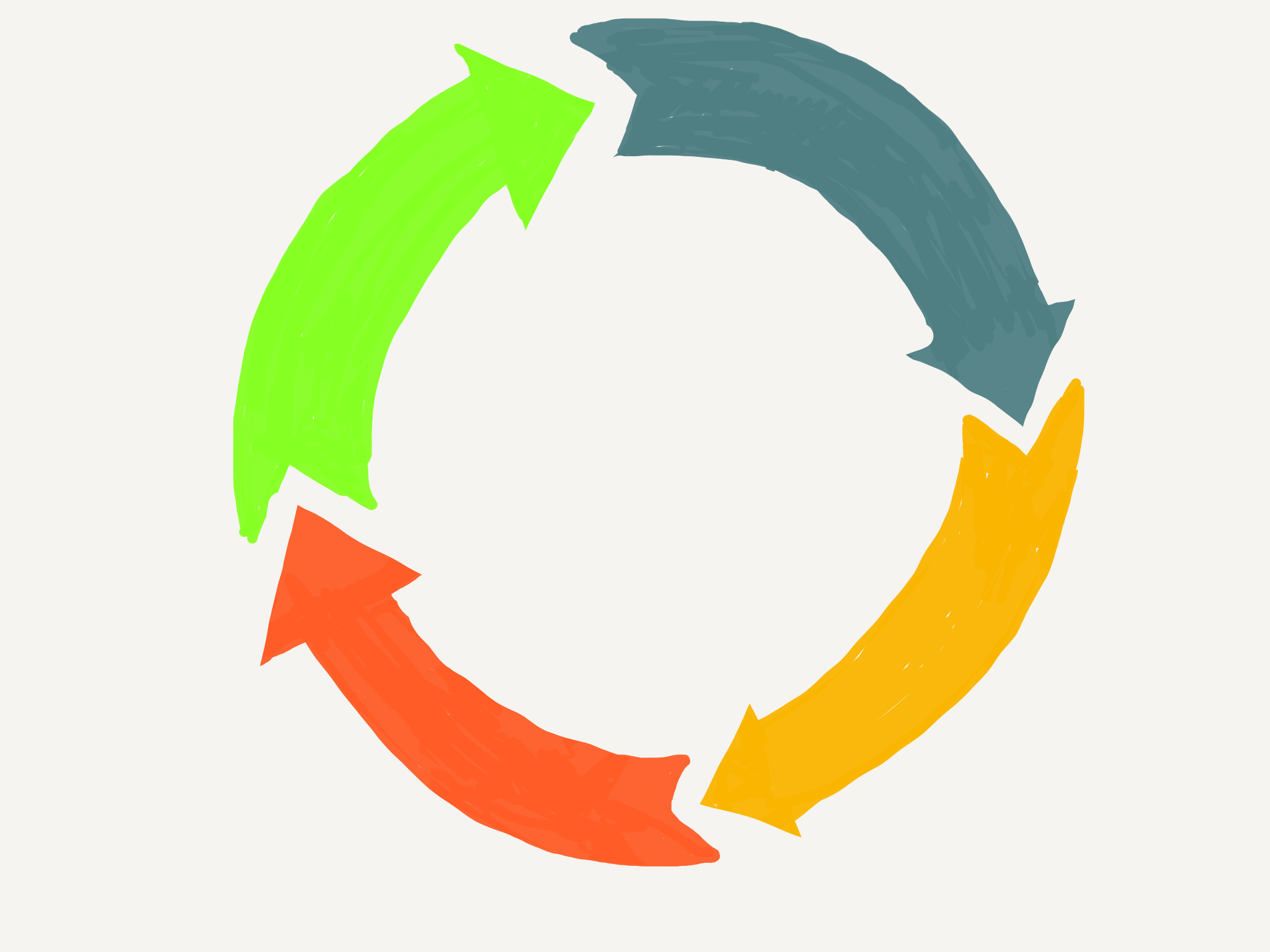 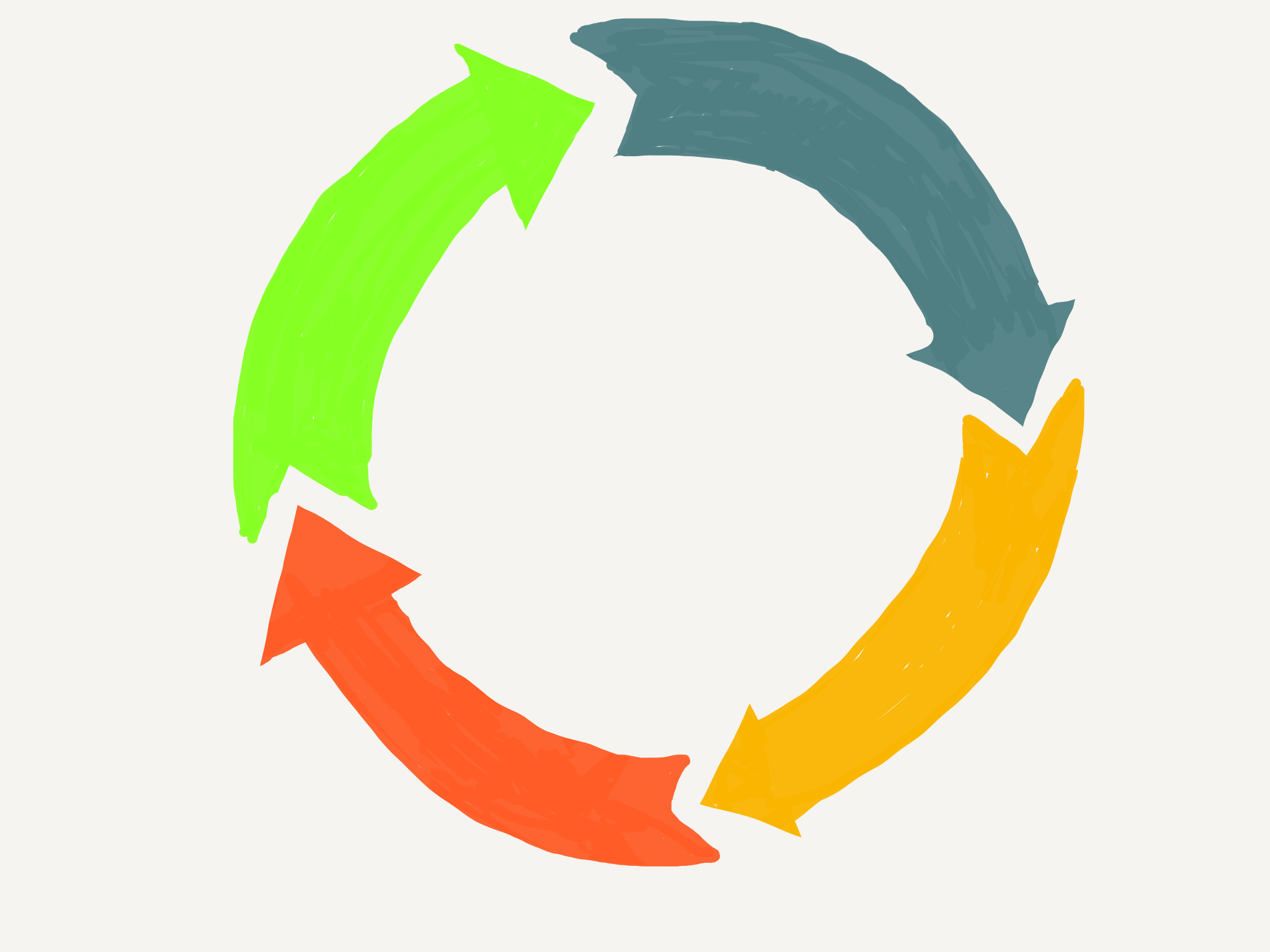 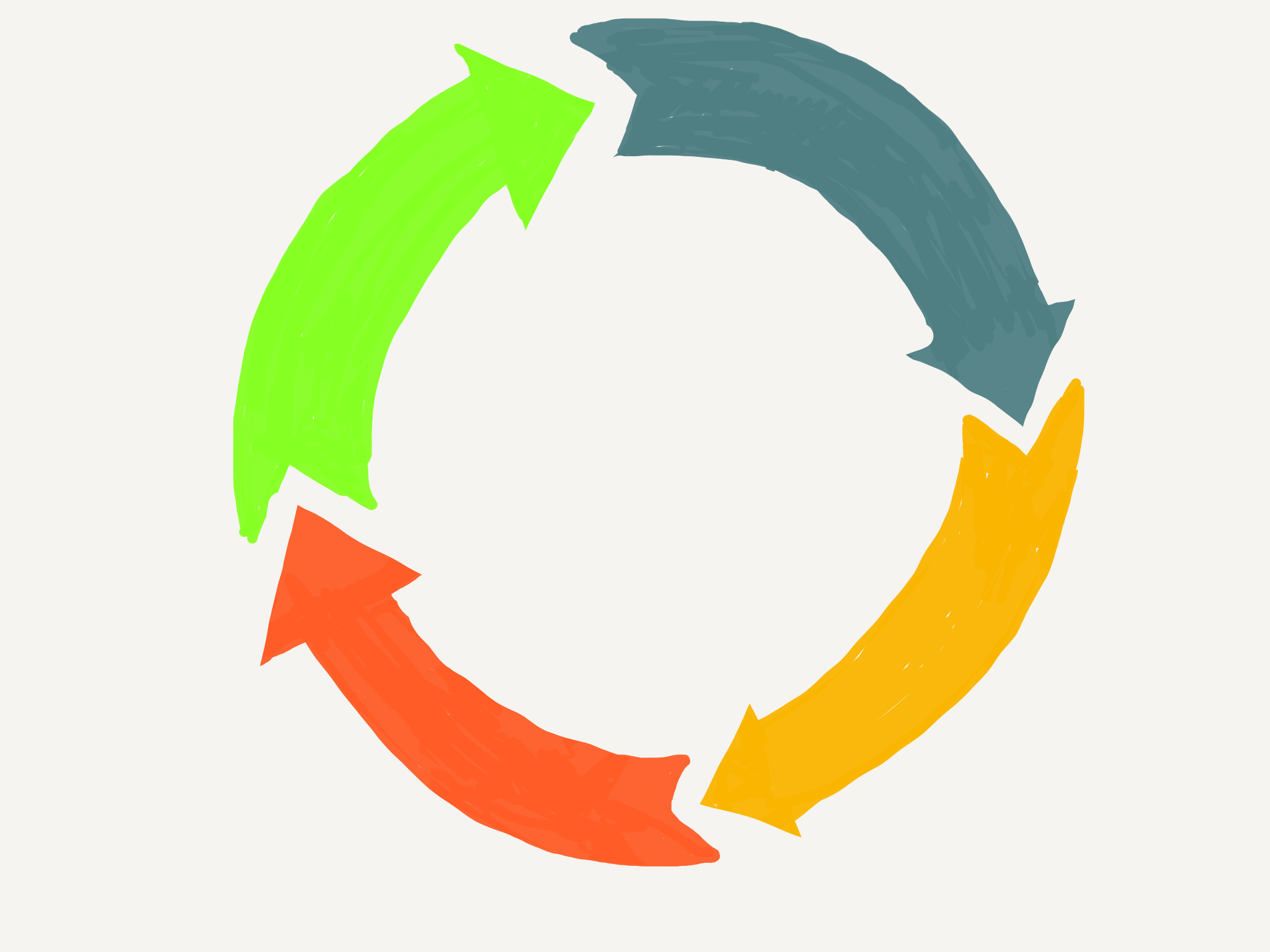 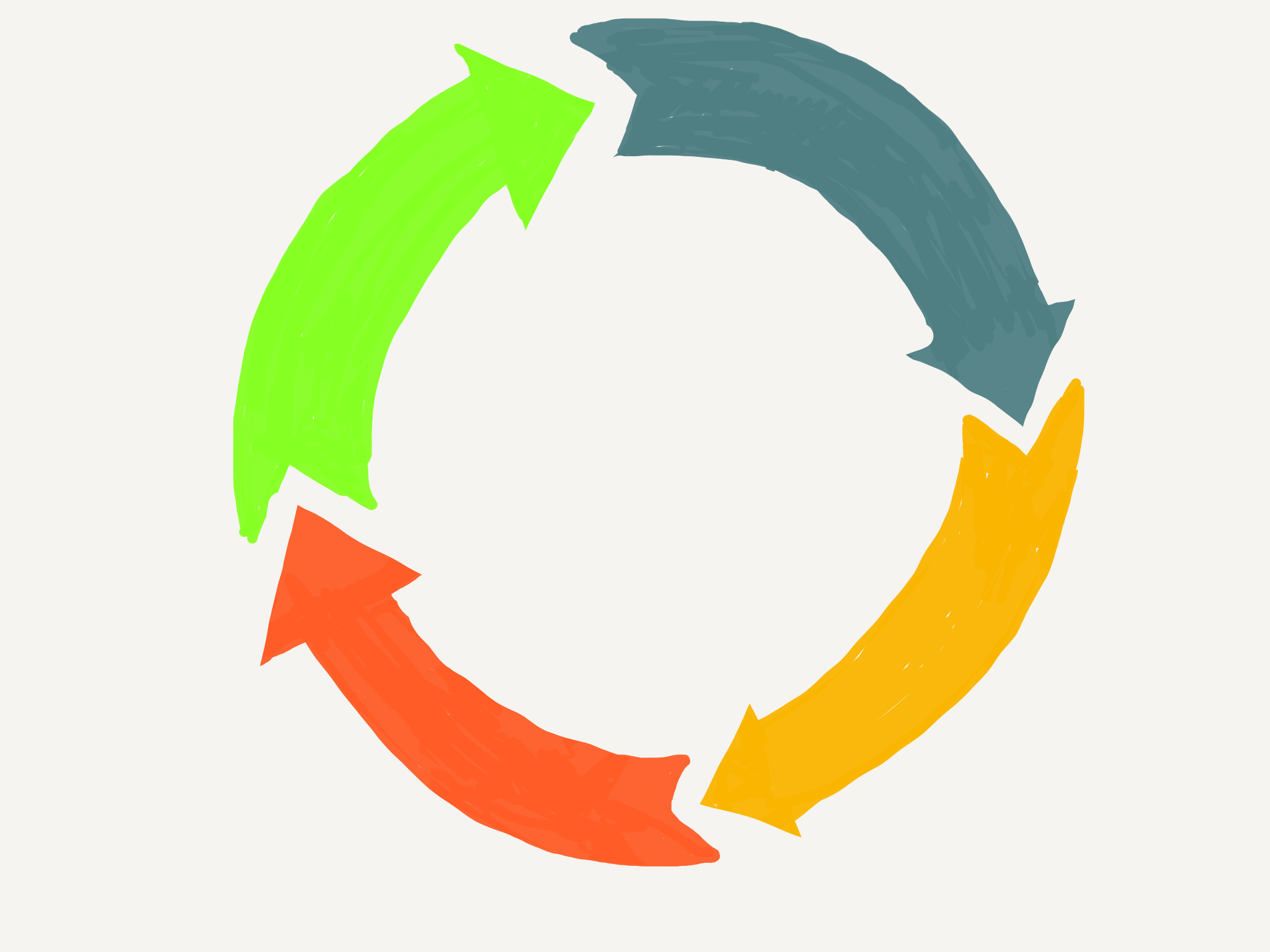 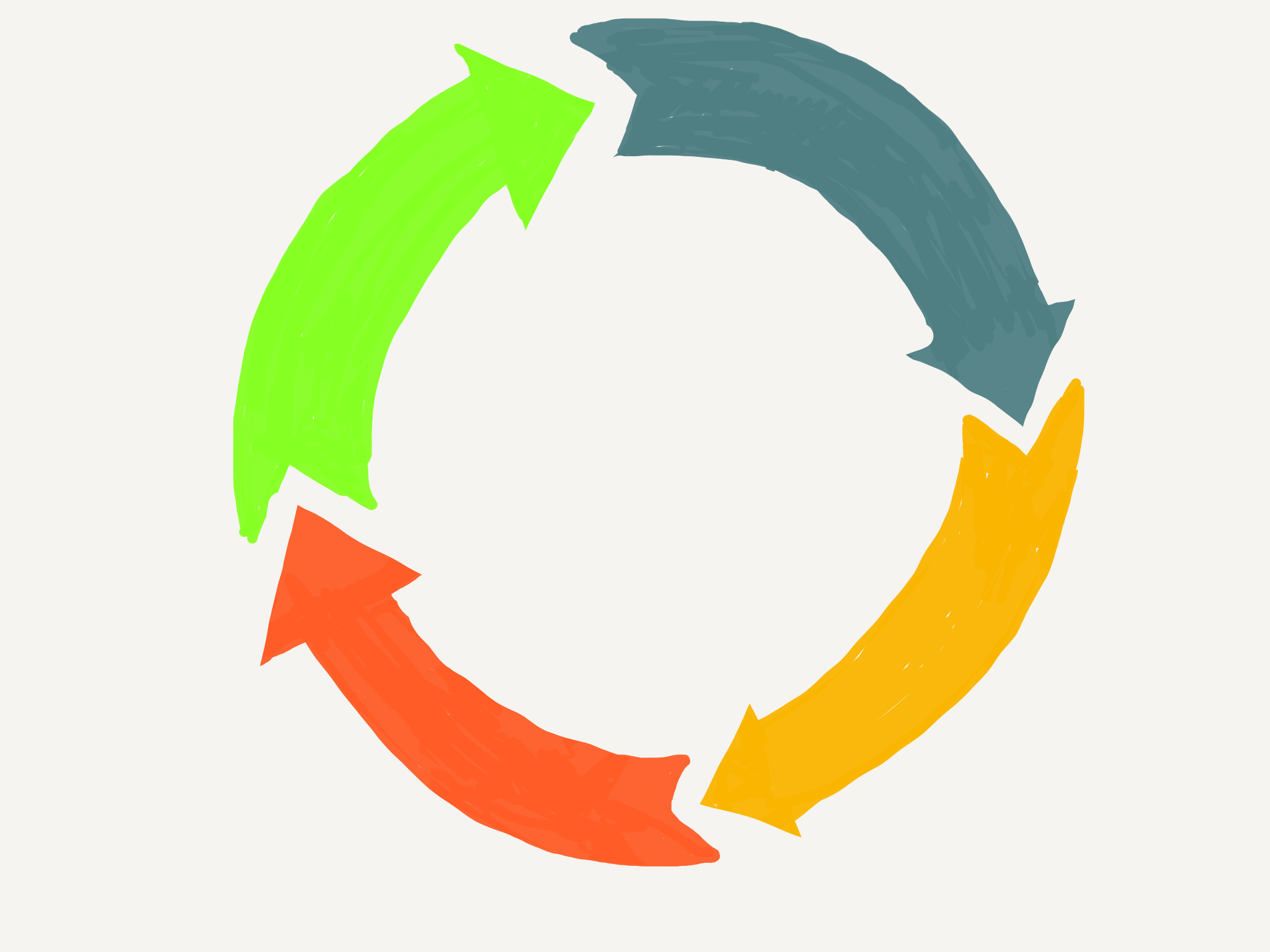 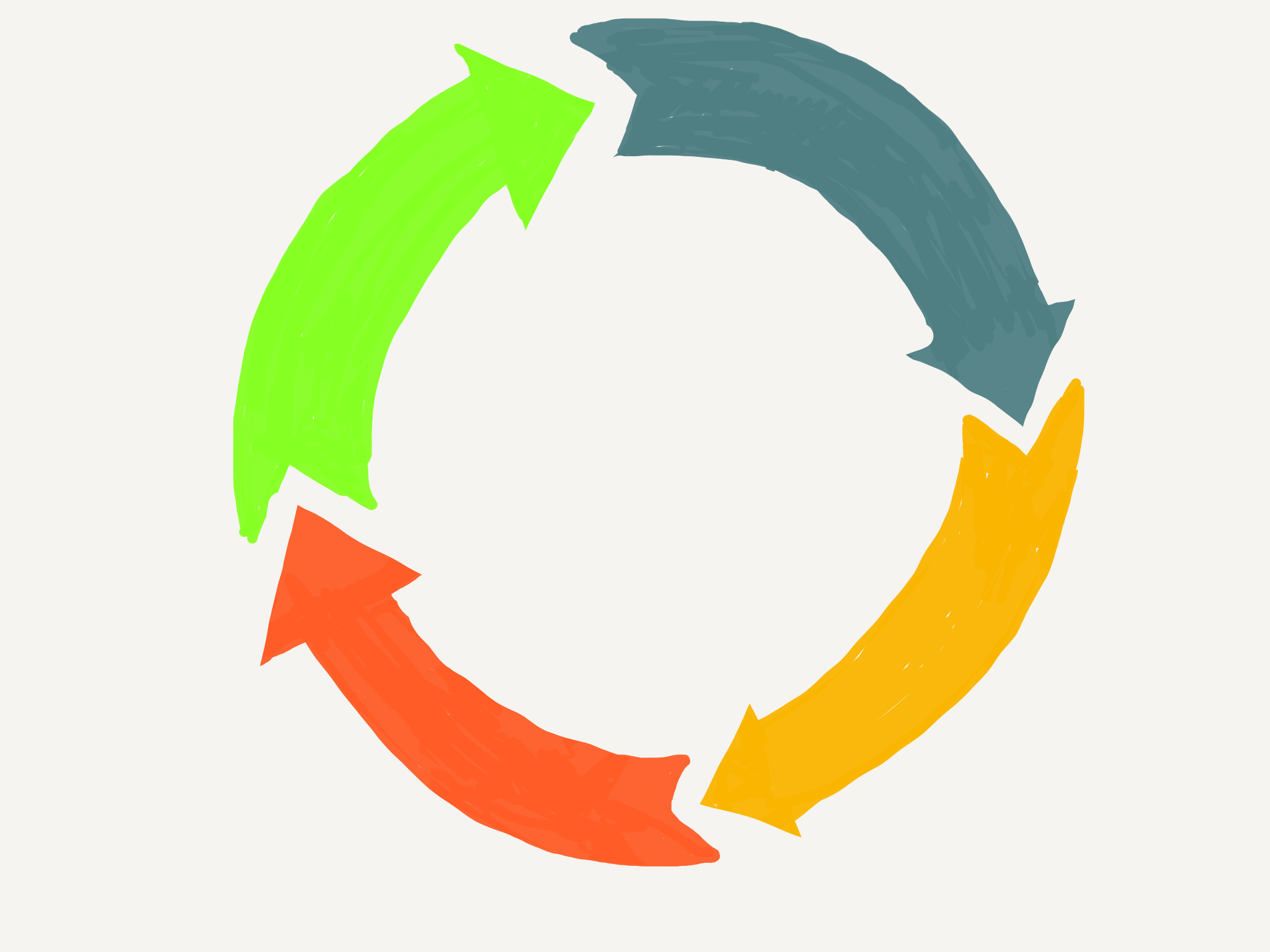 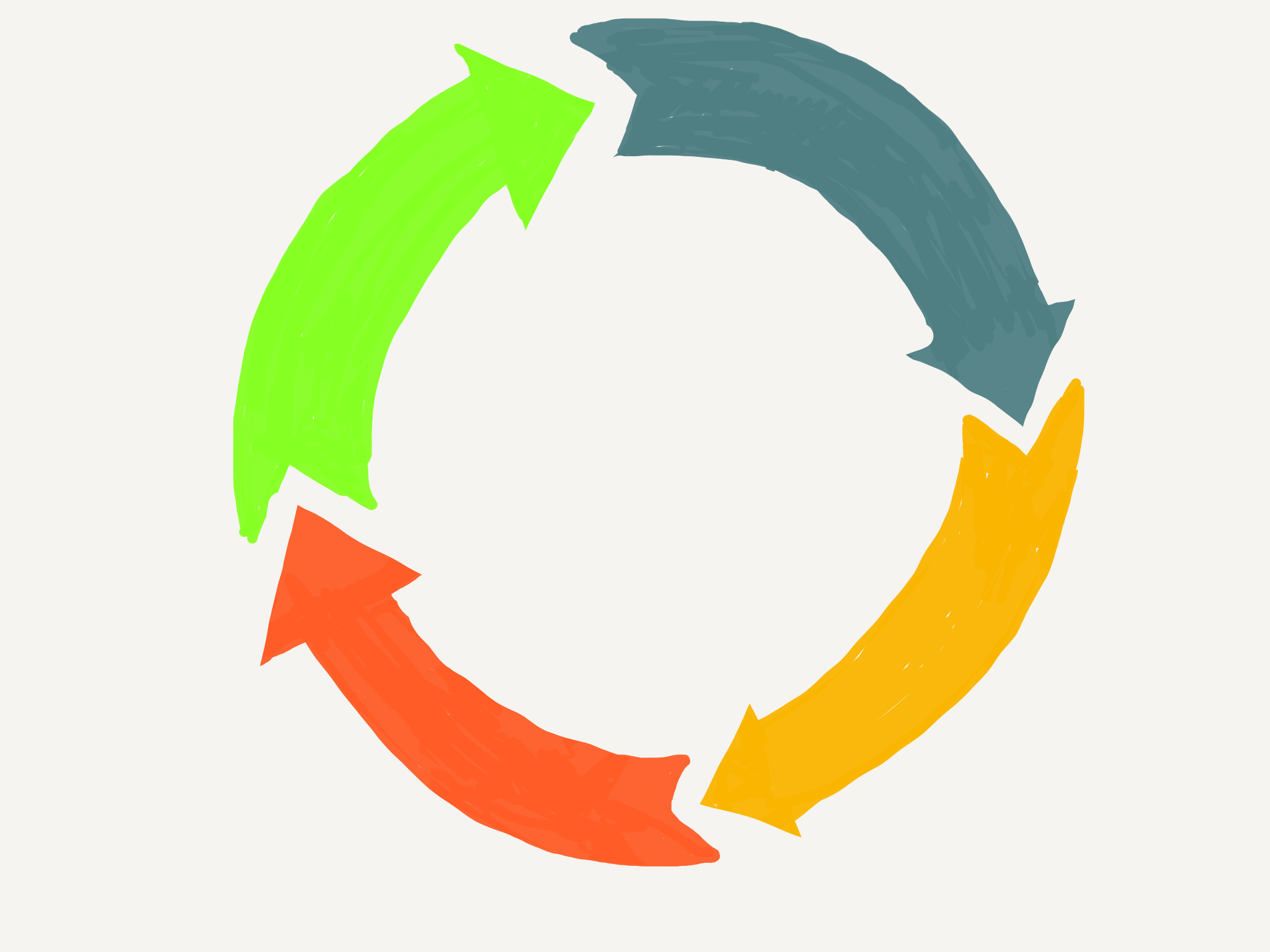 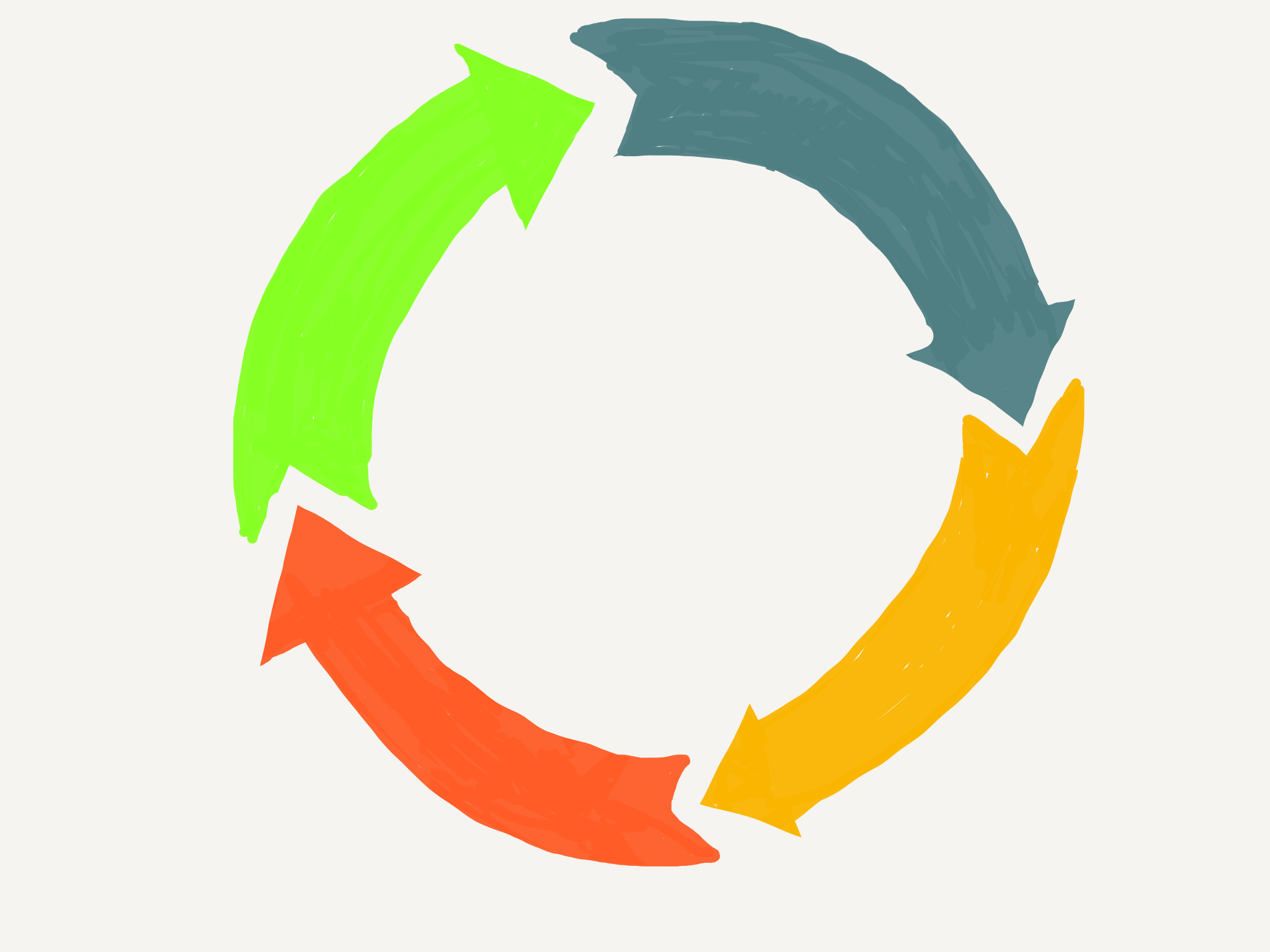 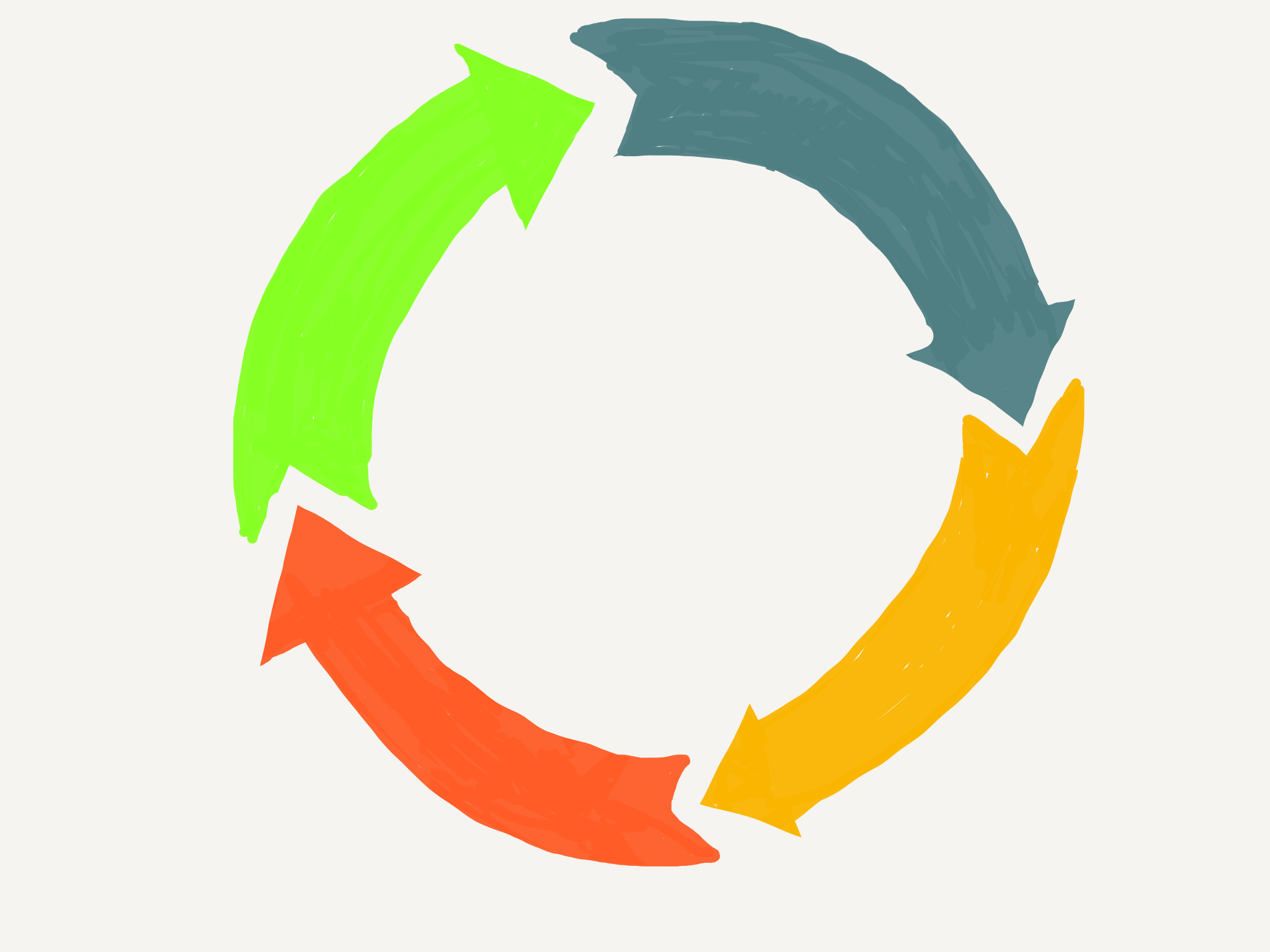 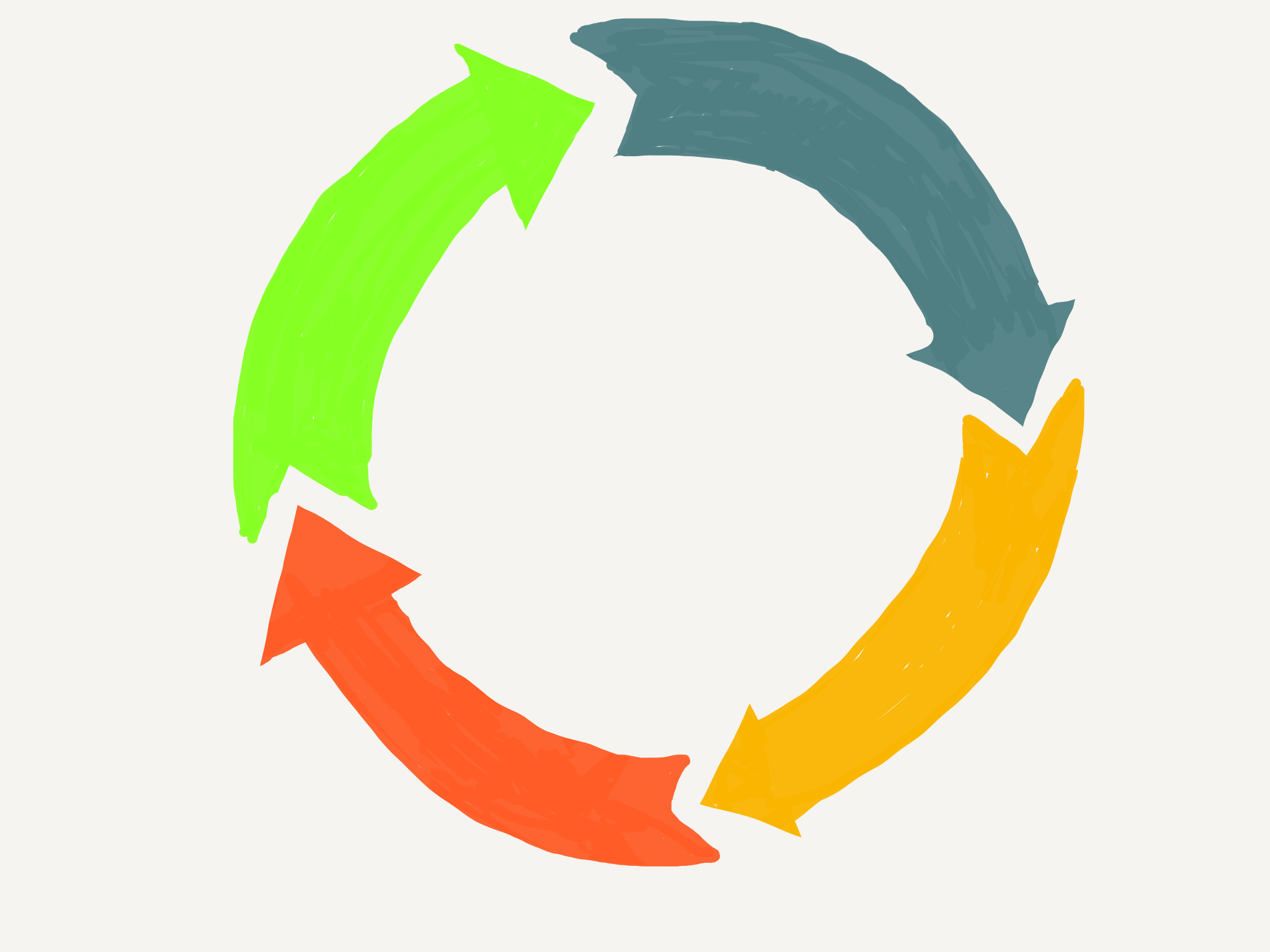 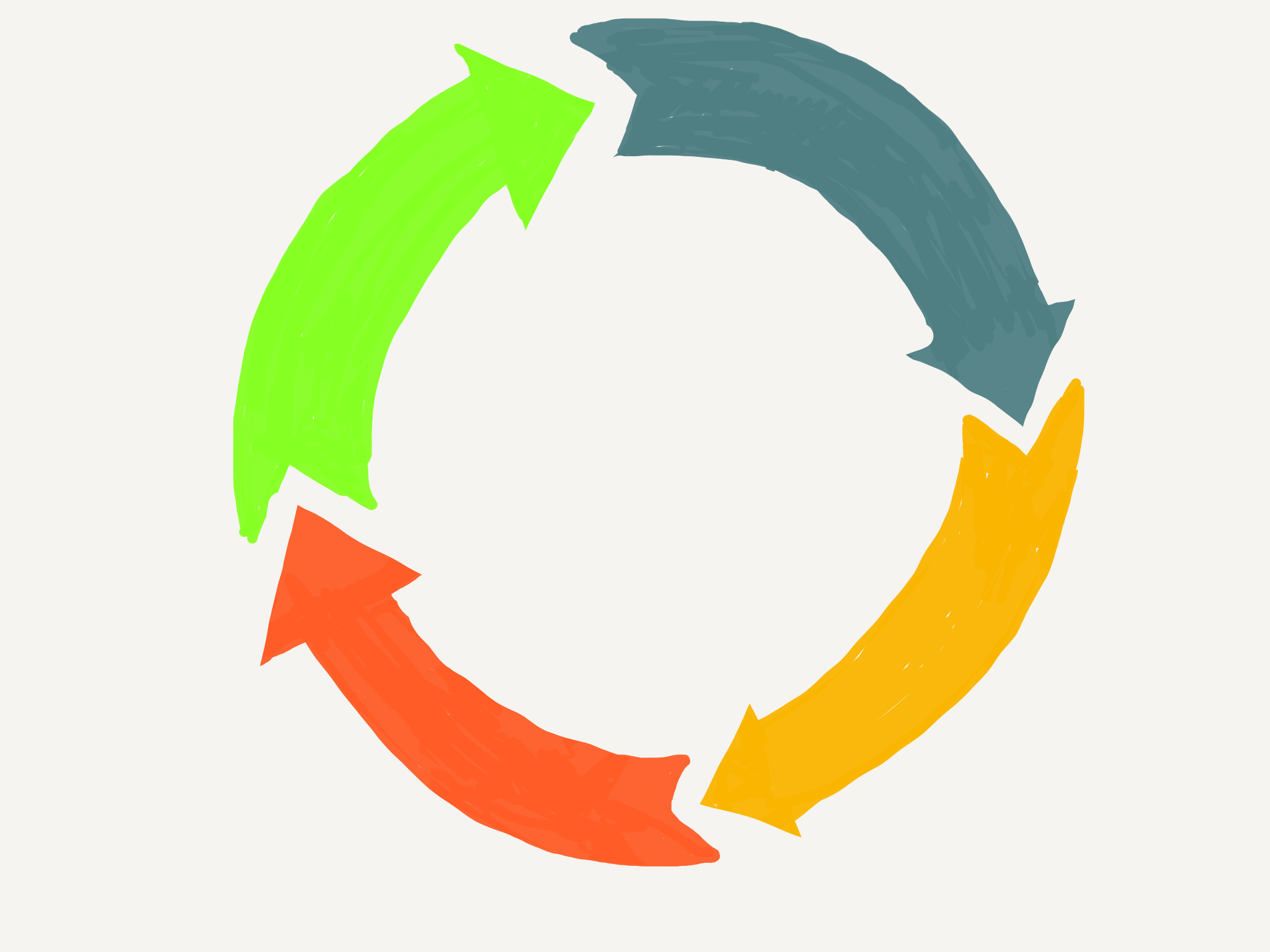 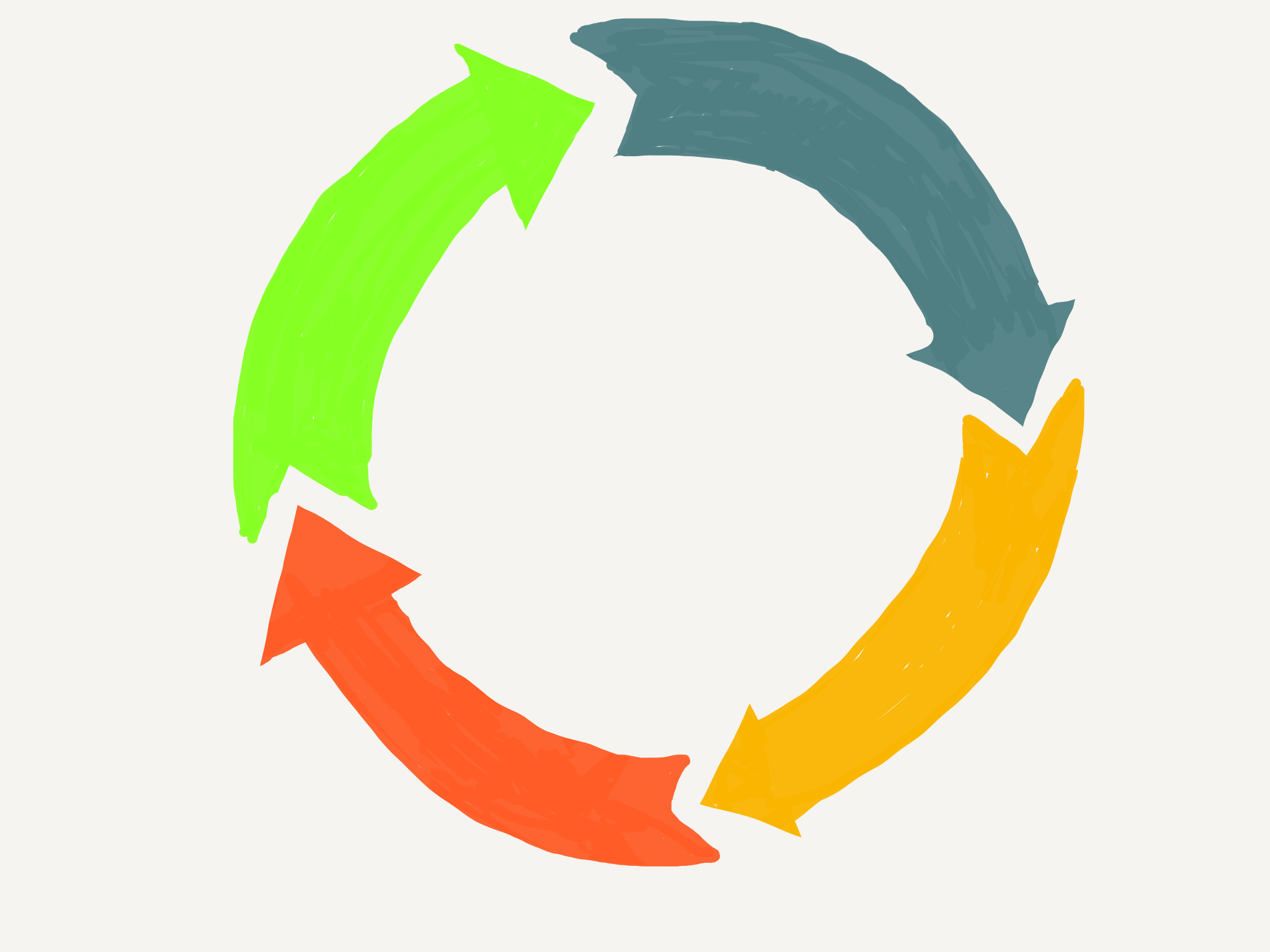 [Speaker Notes: Looking for innovations which are inclusive for all our stakeholders we move to a Multi Helix model incorporating not only government, business and education but also including citizens, investors, ngo’s, corporations and students. 

To be the orchestrator and prime mover of an ecosystem, you need a superior product or service that is hard to replicate. This means some combination of IP protection, a large network of users, and strong branding. HBR Michael G. Jacobides

This chapter summarizes the evolution of the metaphorical concept of the triple helix, through the quadruple helix and quintuple helix; the second Leydesdorff (J Knowl Econ 3(1):25–35, 2012), a founder of Triple Helix, invites the submission of other model proposals with more than three helices. Based on the literature review on these currents of collaborative interaction for innovation, knowledge and technology transfer, we set out to build a conceptual model that can help explain the improvement of sustainable competitiveness of economies and companies. The model has been designed from the concept of “Multiple Helix Ecosystems for Sustainable Competitiveness”, opening doors to its empirical verification.]
Collaboration TANJA HULST & MANDY DE ROOS
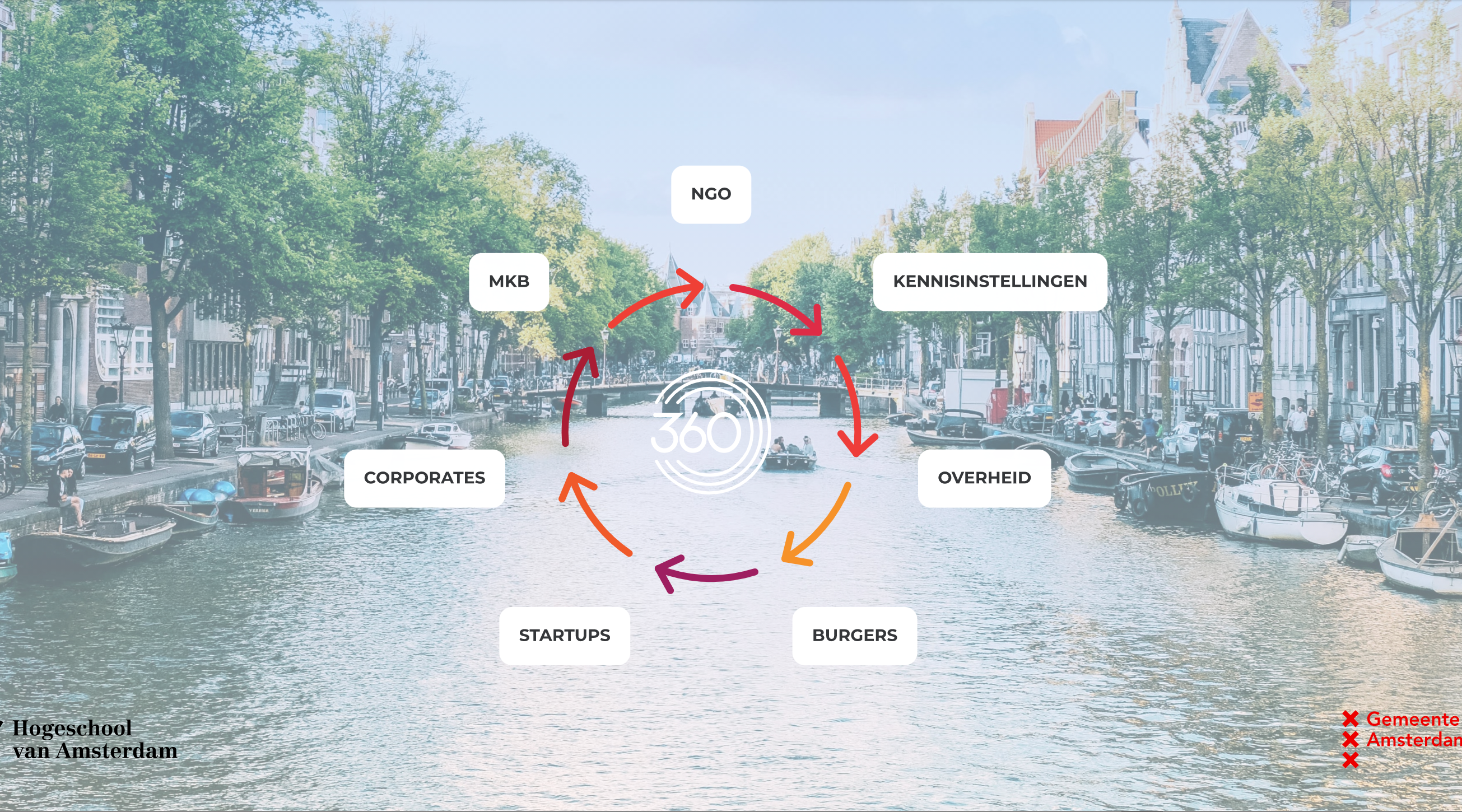 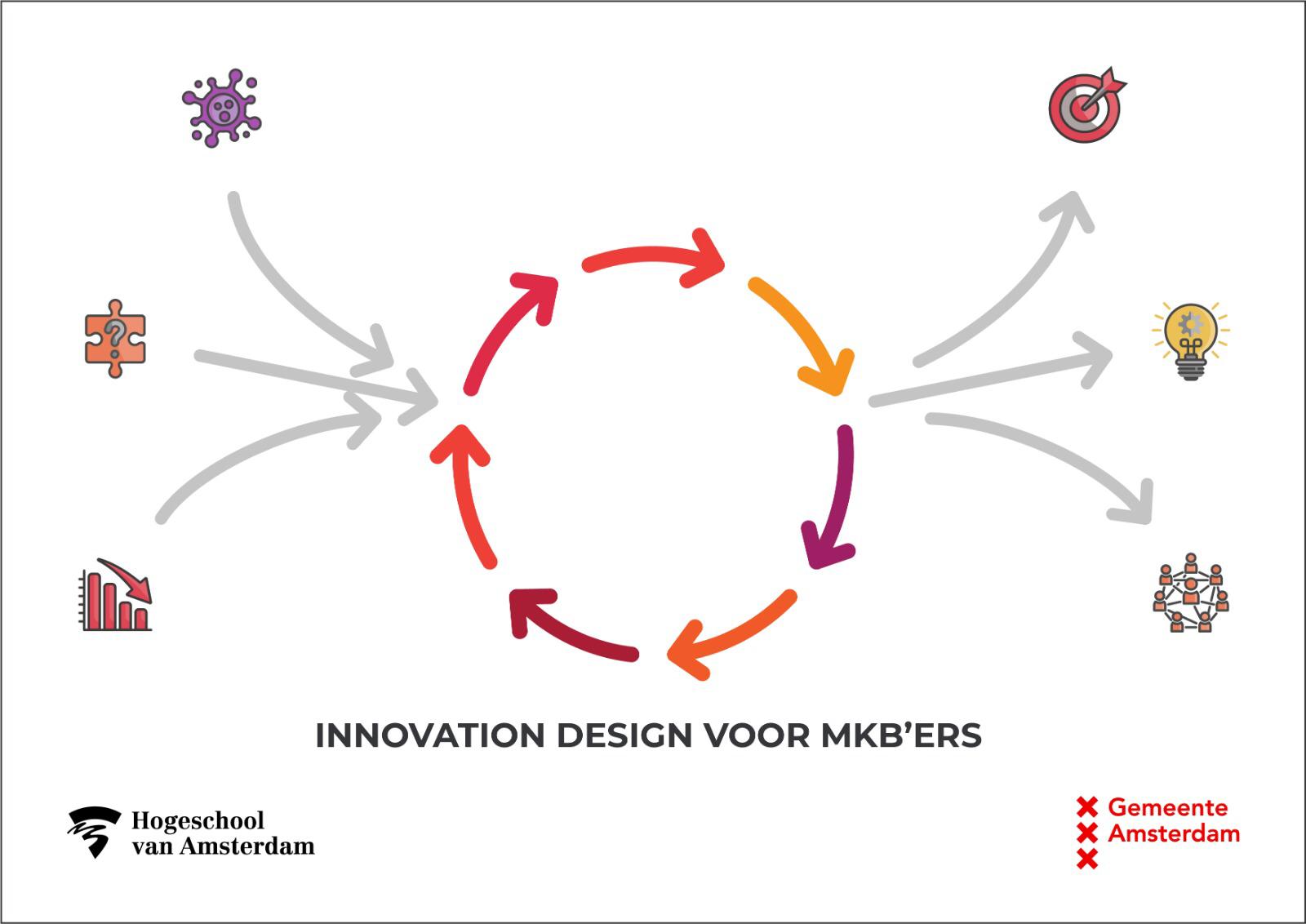 contributors
Rabobank
MKB Digital Workspace
ABN AMRO Bank N.V.
PIM Noord – Holland
Innovatiefonds Province Noord-Holland
IXA
HighTech NL*
Deloitte*
Techniek NL*
Ecosystemconnect people & knowledge
a system, or a group of interconnected elements, formed by the interaction of a community of organisms with their environment.
[Speaker Notes: ecosystem-focused framework, as opposed to a firm-focused one
Elements needed to create an ecosystem
Create a win-win for all partners
Possession of a superior product or service that is hard to replicate. (This means some combination of IP protection, a large network of users, and strong branding).
agility to respond to new challengers,
humility to understand customer needs, 
vision to inspire complementors]
communicationengage others
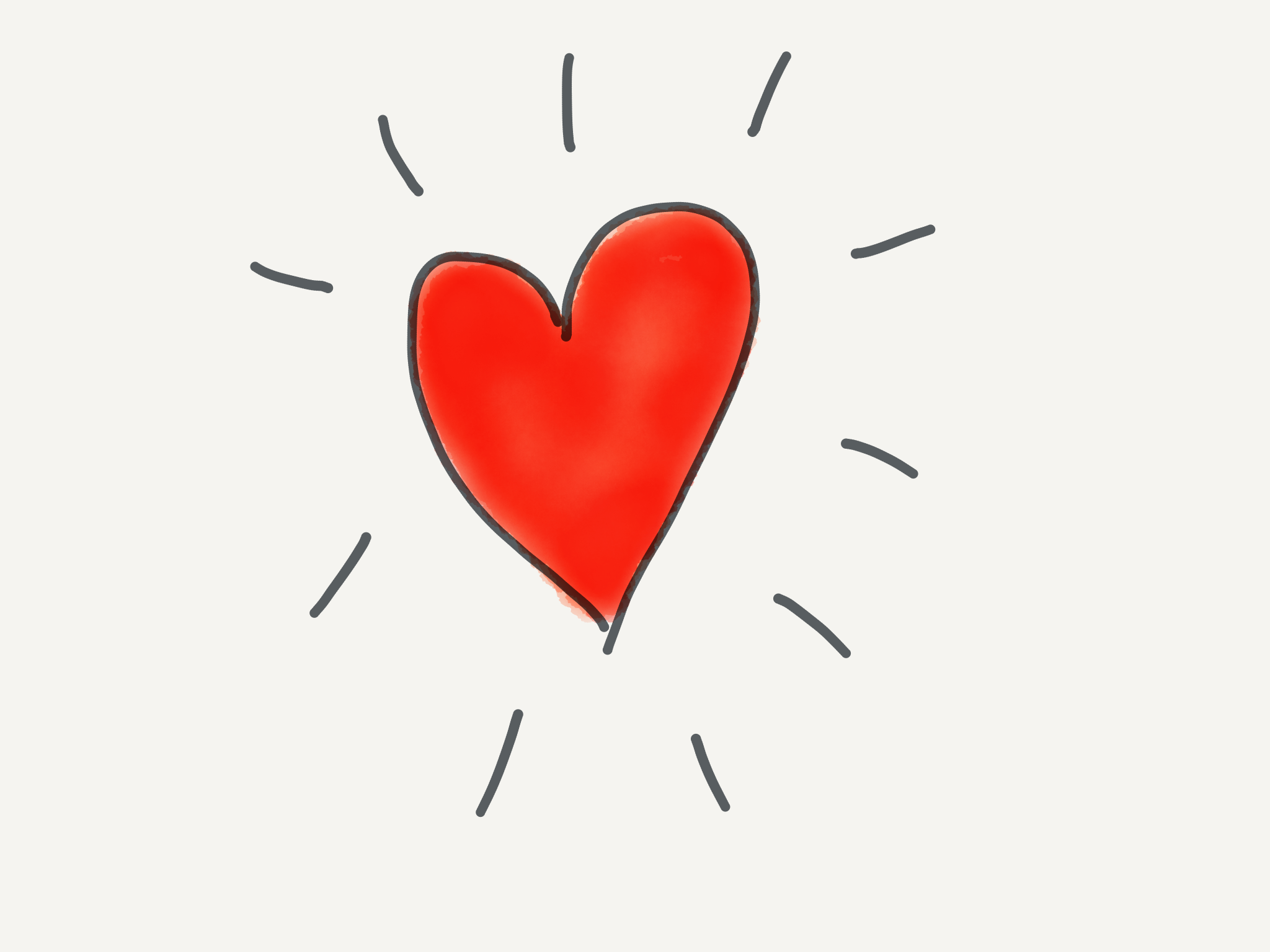 Talk about the future as if it is here
Visualisations to engage partners
[Speaker Notes: Talk about the future as if it is here
Visualisations to engage partners]